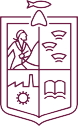 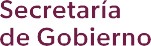 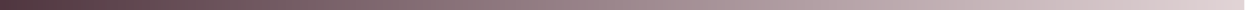 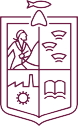 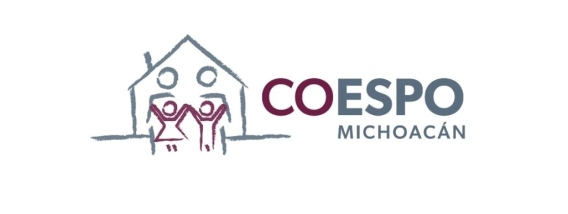 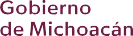 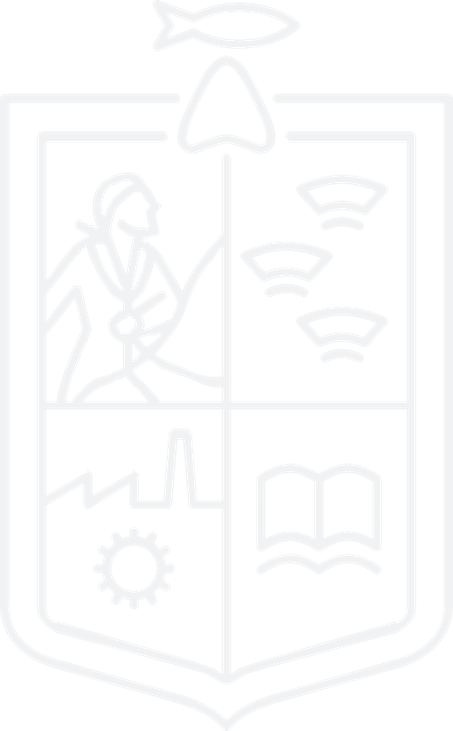 II  Sesión Ordinaria 

 Consejo Estatal de Población en Michoacán
COESPO
Director: L.E. Apolinar Josafat Mendoza
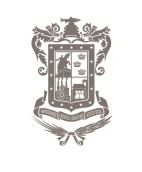 Morelia, Michoacán. 18 de Diciembre del 2022.
Gobierno de Michoacán
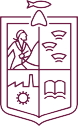 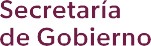 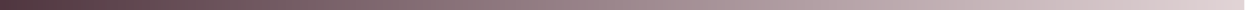 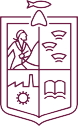 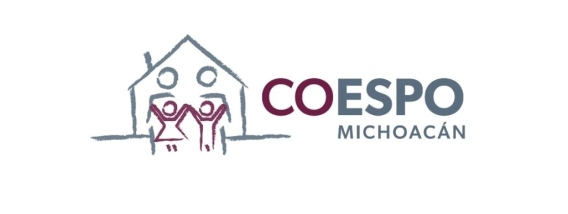 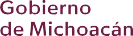 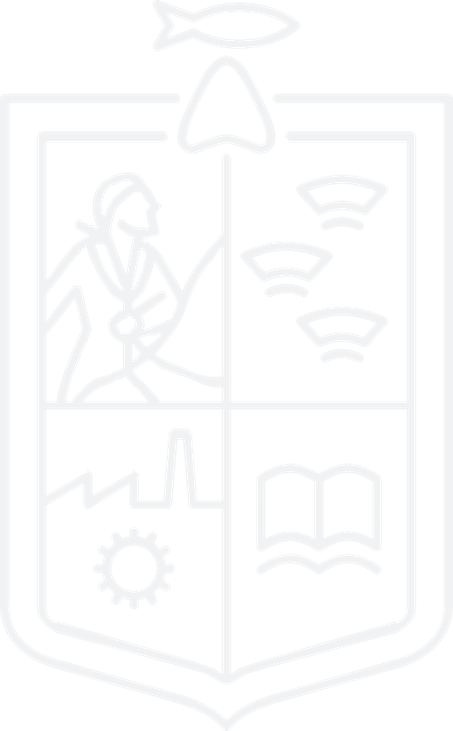 ANTECEDENTES
De acuerdo con la política de descentralización, el Gobierno federal promueve la coordinación  de acciones en materia de población con las entidades federativas, planteándose la conveniencia de crear una unidad que analice la dinámica del fenómeno demográfico en nuestro estado y proponga las medidas necesarias para su adecuada orientación.
Es así como el Gobierno del Estado de Michoacán de Ocampo, a través del Periódico Oficial No. 90 Tomo Civil de 20 de septiembre de 1984, decretó la Creación del Consejo Estatal de Población, teniendo como objetivo el sentar las bases de cooperación entre el Consejo Nacional de Población y el Gobierno del Estado de Michoacán; con la finalidad de establecer, coordinar y evaluar la política demográfica de nuestra Entidad
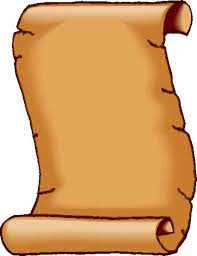 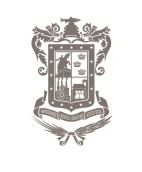 Gobierno de Michoacán
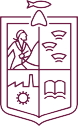 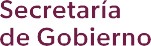 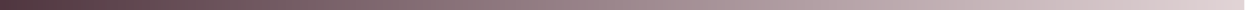 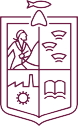 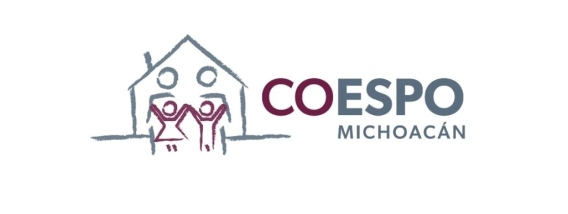 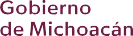 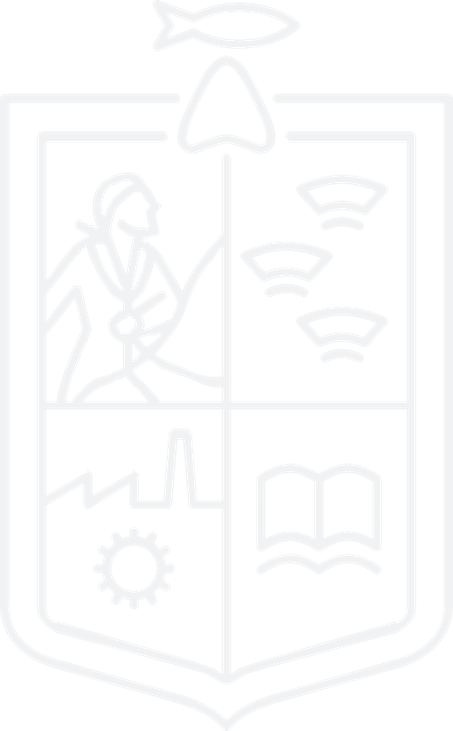 COADYUVAR EN EL ÁMBITO DE SU COMPETENCIA, AL MEJORAMIENTO DE LAS CONDICIONES DE VIDA DE LOS HABITANTES DEL ESTADO, EN LOS ASPECTOS ECONÓMICO, SOCIAL Y CULTURAL; PODER IDENTIFICAR Y ANTICIPAR LAS NECESIDADES DE LA POBLACIÓN, CON BASE EN EL ANÁLISIS DE LAS TENDENCIAS Y DINÁMICA DEMOGRÁFICA, CON LA CUAL PODRÁN DEFINIR POLÍTICAS, PROGRAMAS Y ACCIONES QUE SE REQUIEREN PARA RESPONDER A ESTAS NECESIDADES; Y PRIORIZAR PROGRAMAS ORIENTADOS DE ACUERDO CON LOS PROBLEMAS DE POBLACIÓN DEL ESTADO.
MISIÓN
ESTABLECER LAS POLÍTICAS Y MECANISMOS DE SOLUCIÓN EN MATERIA POBLACIONAL, REALIZANDO UNA VINCULACIÓN ENTRE LOS DIFERENTES ÓRDENES DE GOBIERNO DE MANERA QUE ELLO CONTRIBUYA AL DESARROLLO ECONÓMICO, ELEVANDO LAS CONDICIONES Y NIVEL DE VIDA DE LA POBLACIÓN.
VISIÓN
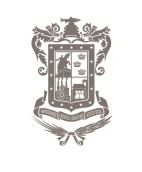 Gobierno de Michoacán
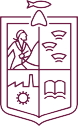 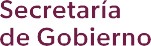 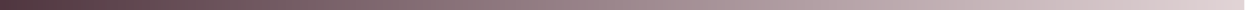 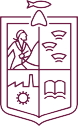 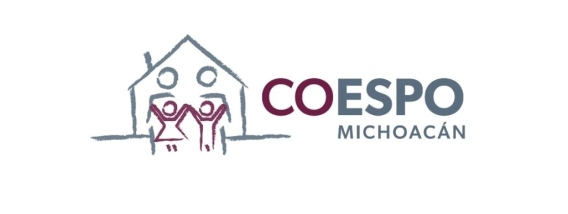 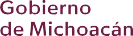 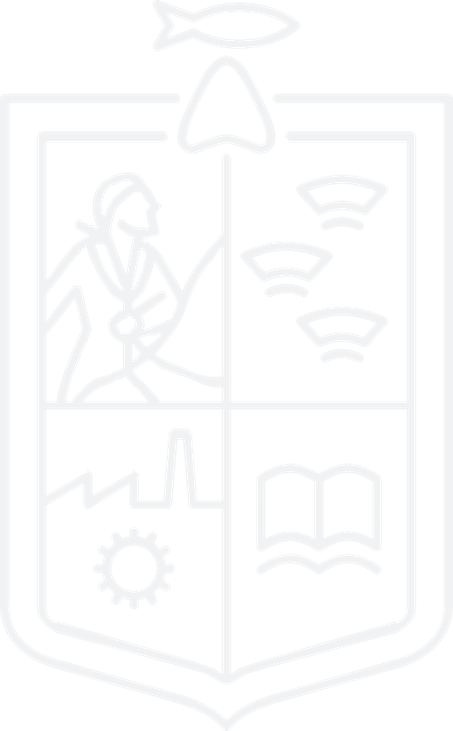 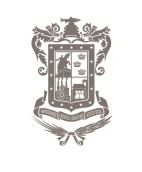 Gobierno de Michoacán
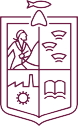 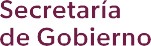 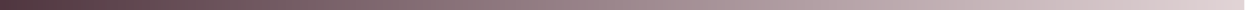 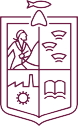 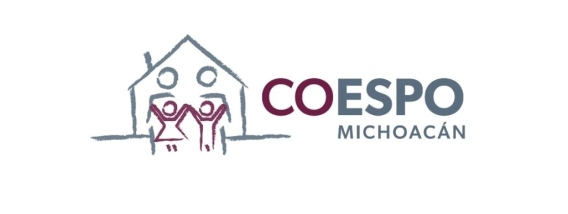 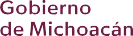 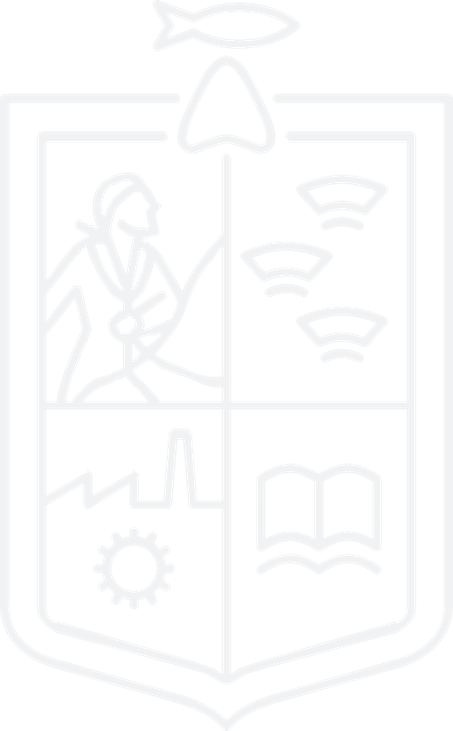 GEPEA
EVENTOS CONAPO
EDUCACION EN POBLACION
COMITES DE PARTICIPACION
CONSEJOS MUNICIPALES DE POBLACION
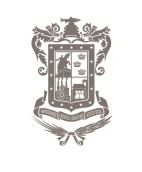 Gobierno de Michoacán
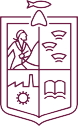 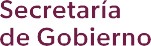 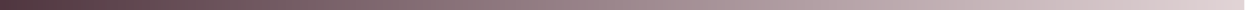 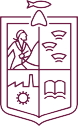 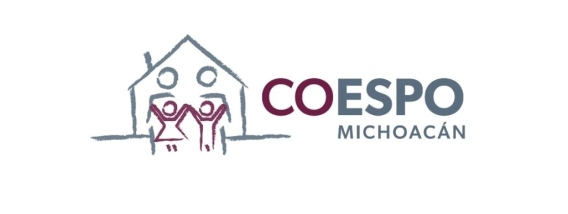 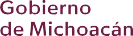 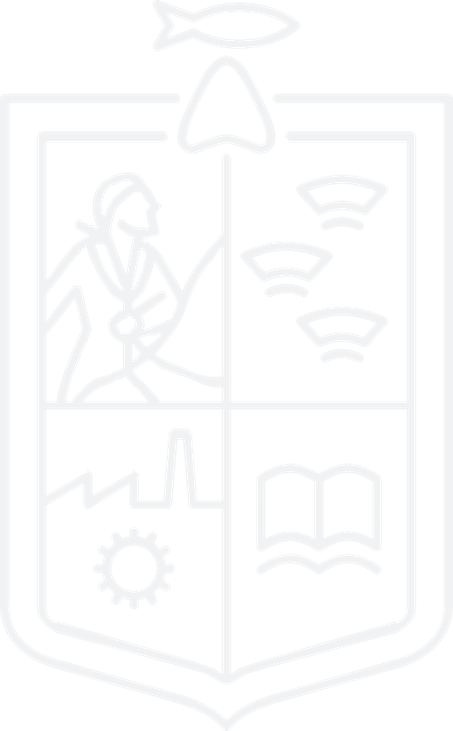 GRUPO ESTATAL PARA LA PREVENCIÓN DEL EMBARAZO EN ADOLESCENTES
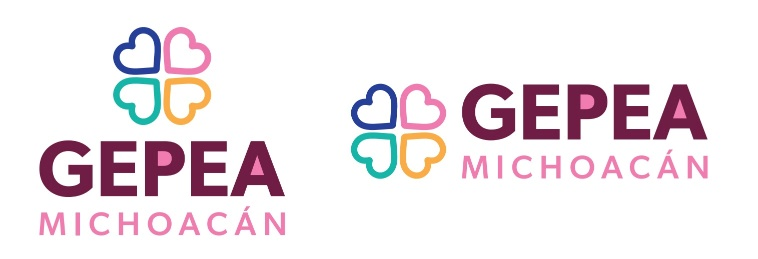 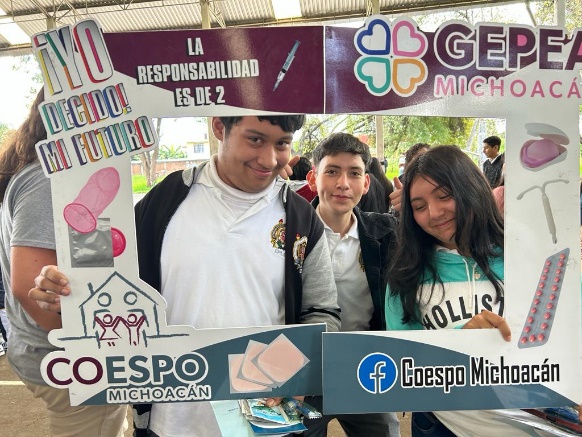 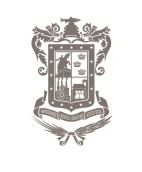 6
Gobierno de Michoacán
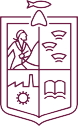 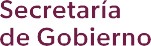 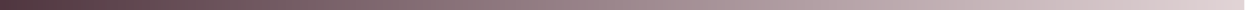 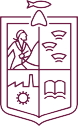 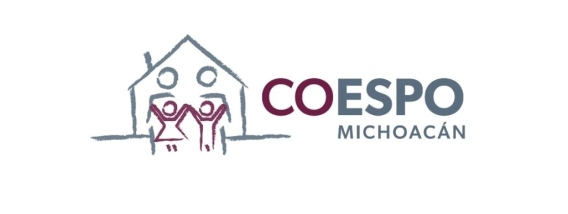 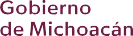 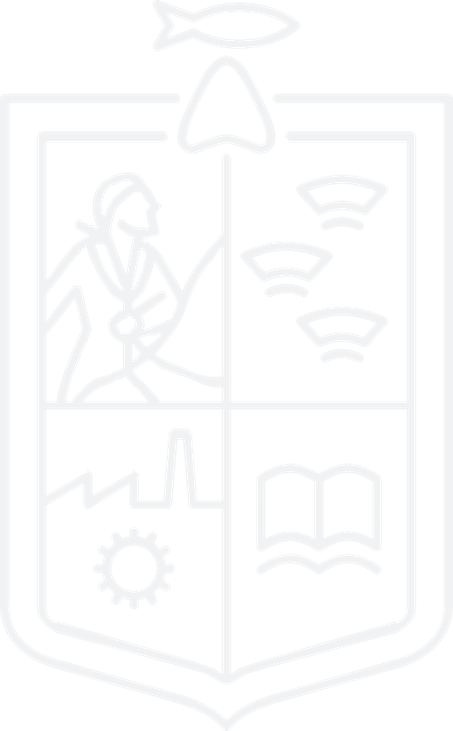 EN MICHOACÁN, LA TASA ESPECÍFICA DE FECUNDIDAD ADOLESCENTE SE REDUJO EN 15.01 POR CIENTO, AL DESCENDER DE 78.74 A 66.92 NACIMIENTOS (2016 A 2023) POR CADA MIL ADOLESCENTES (15 A 19 AÑOS).

ESTA REDUCCIÓN EN LA TEF IMPLICA QUE SE EVITARON APROXIMADAMENTE 4,775 NACIMIENTOS EN ADOLESCENTES DE 15 A 19 AÑOS ENTRE 2016 Y 2023, ES DECIR,  CASI 34 NACIMIENTOS DIARIOS EN EL PERIODO.
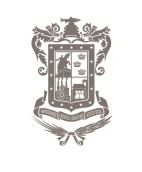 Michoacán. Tasa específica de fecundidad adolescente, 1970-2070
7
Gobierno de Michoacán
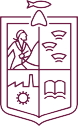 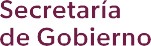 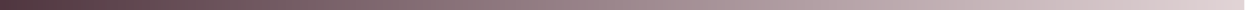 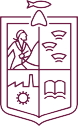 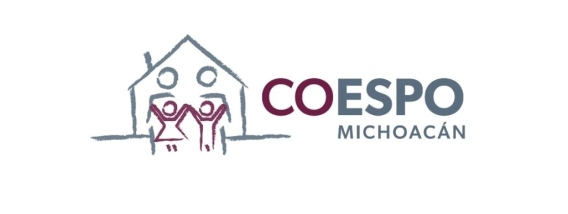 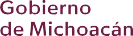 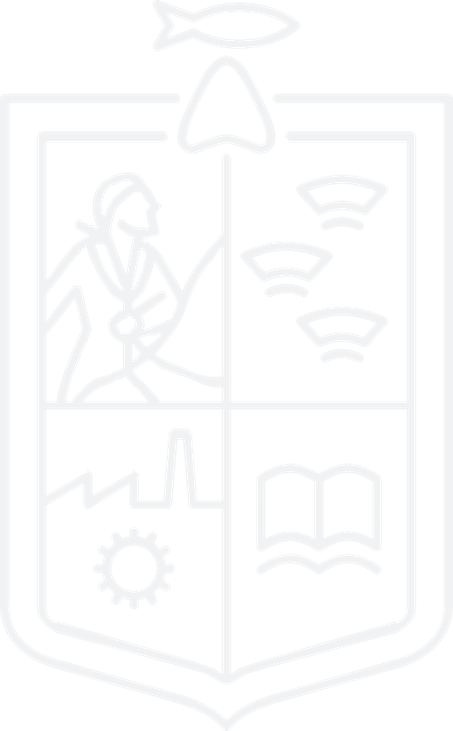 DERIVADO DEL PROGRAMA DE EDUCACIÓN EN POBLACIÓN, NACE EL SUBPROGRAMA DE ORIENTACIÓN A PAREJAS PRÓXIMAS A CONTRAER MATRIMONIO, MISMO QUE SURGE DE LA NECESIDAD DE HACER CONCIENCIA PARA QUE LAS FAMILIAS DISFRUTEN DE UNA MEJOR CALIDAD DE VIDA, REDUCIENDO LA TASA DE FECUNDIDAD.
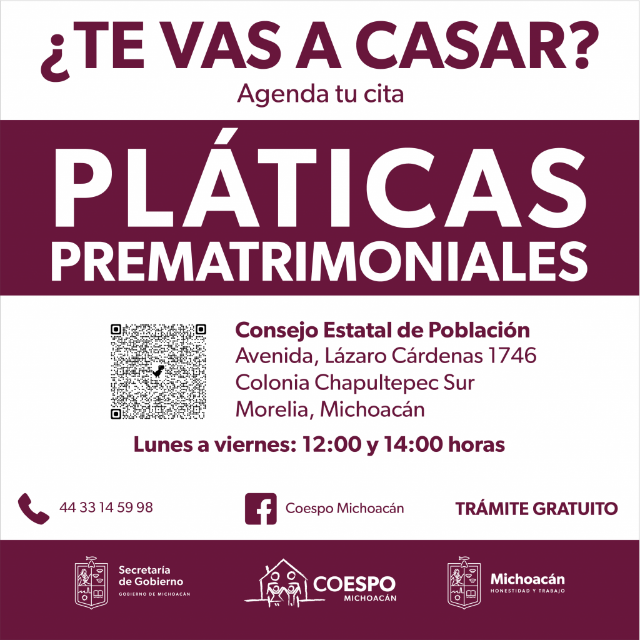 OBJETIVO
PROMOVER UNA COMUNICACIÓN EFECTIVA Y SALUDABLE, ASÍ COMO PREPARARSE PARA LOS DESAFÍOS DEL MATRIMONIO Y FORTALECER LOS LAZOS EMOCIONALES.
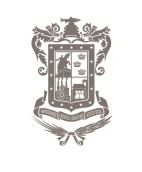 Gobierno de Michoacán
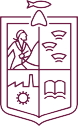 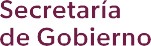 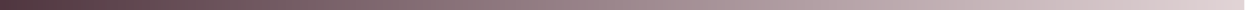 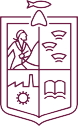 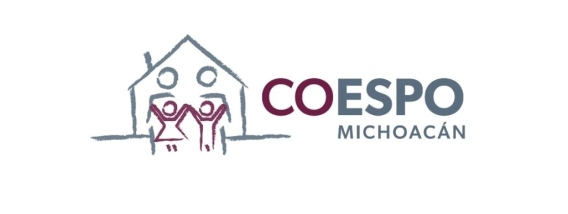 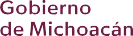 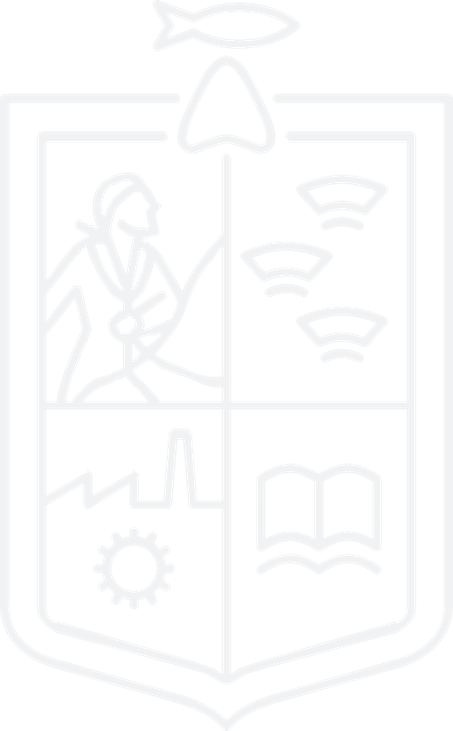 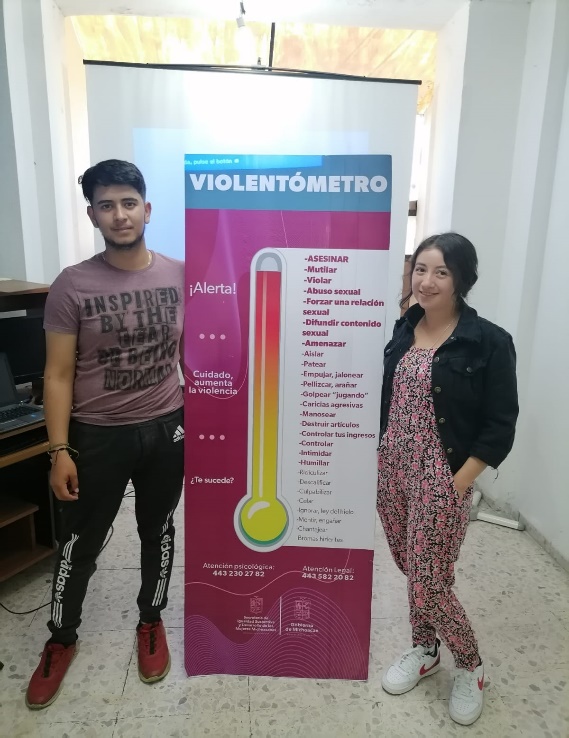 295 Platicas prematrimoniales 2023
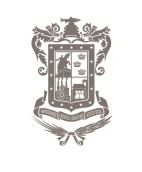 Gobierno de Michoacán
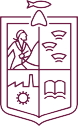 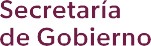 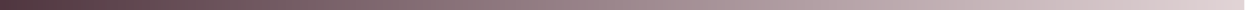 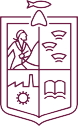 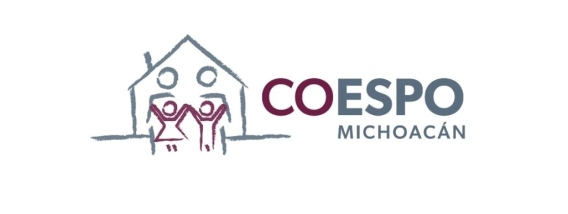 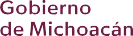 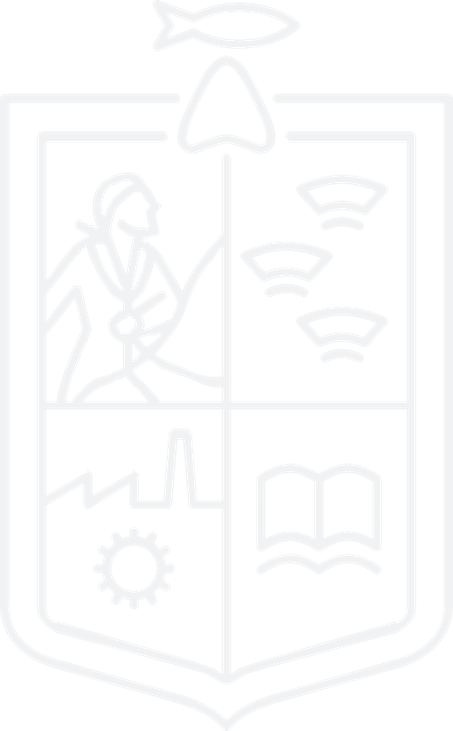 EL CONSEJO ESTATAL DE POBLACIÓN (COESPO), DE CONFORMIDAD CON EL ART. 38 FRACC. VII DEL REGLAMENTO INTERIOR DE LA ADMINISTRACIÓN PUBLICA CENTRALIZADA DEL ESTADO DE MICHOACÁN DE OCAMPO, ESTABLECE QUE ENTRE OTRAS ATRIBUCIONES TIENE LA DE PROMOVER LA CREACIÓN DE CONSEJOS MUNICIPALES DE POBLACIÓN (COMUPOS)
ALENTAR LA PARTICIPACIÓN PERMANENTE DEL GOBIERNO MUNICIPAL, EN LA IMPLEMENTACIÓN DE LA POLÍTICA DE POBLACIÓN, QUE COADYUVE EN LA TOMA DE DECISIONES DE SUS PLANES Y PROGRAMAS, ASIMISMO DE FOMENTAR UNA CULTURA DEMOGRÁFICA.
OBJETIVO DEL COMUPO
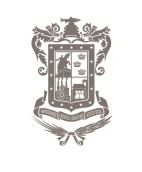 Gobierno de Michoacán
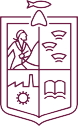 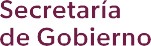 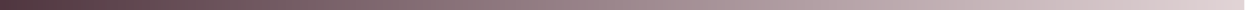 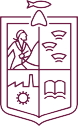 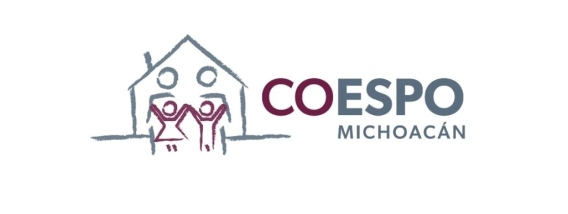 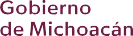 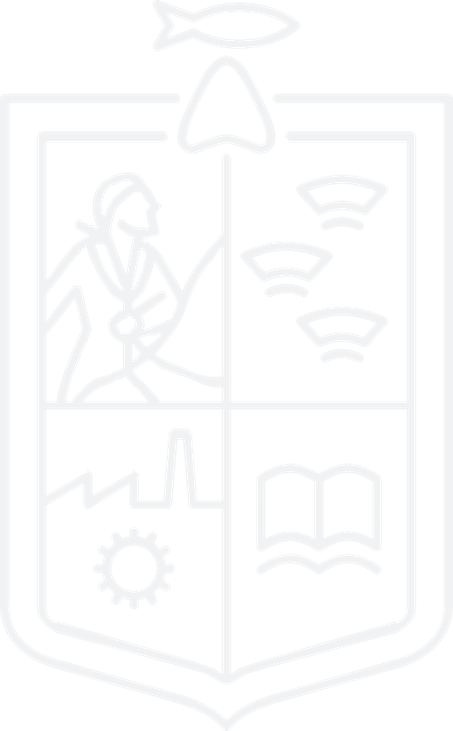 ENLACES DE COLABORACION 
13
CAPACITACION AYUNTAMIENTOS EN COORDINACION CON CEDEMUN
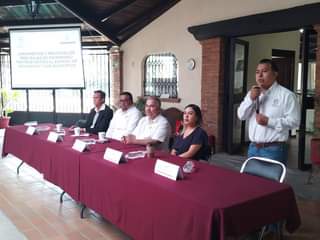 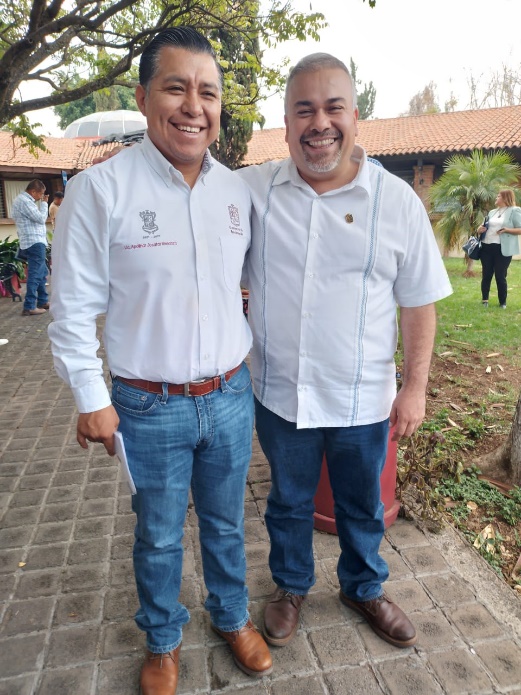 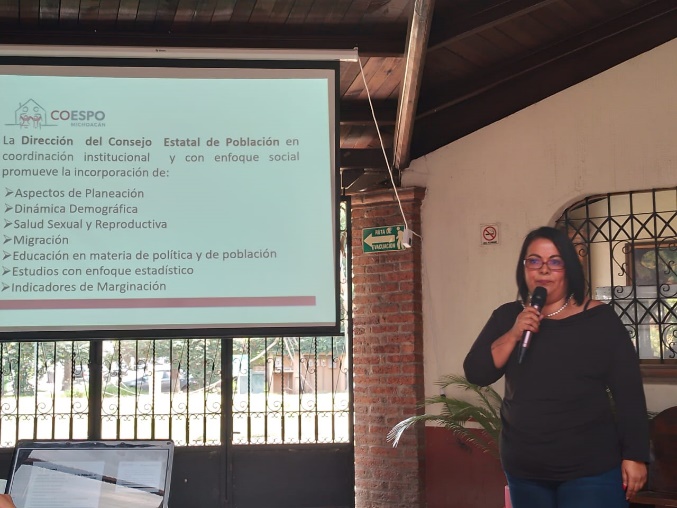 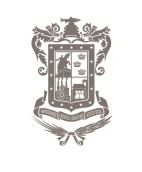 Gobierno de Michoacán
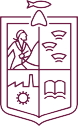 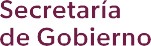 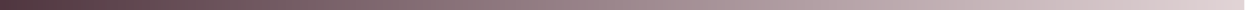 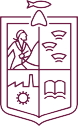 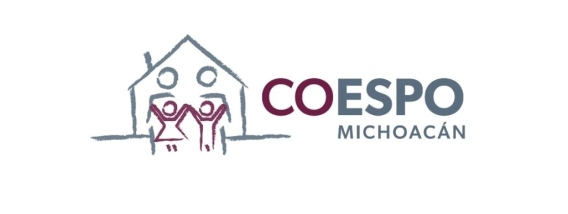 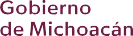 INSTALACION DEL CONSEJO MUNICIPAL DE POBLACION EN EL MUNICIPIO DE PENJAMILLO MICHOACAN
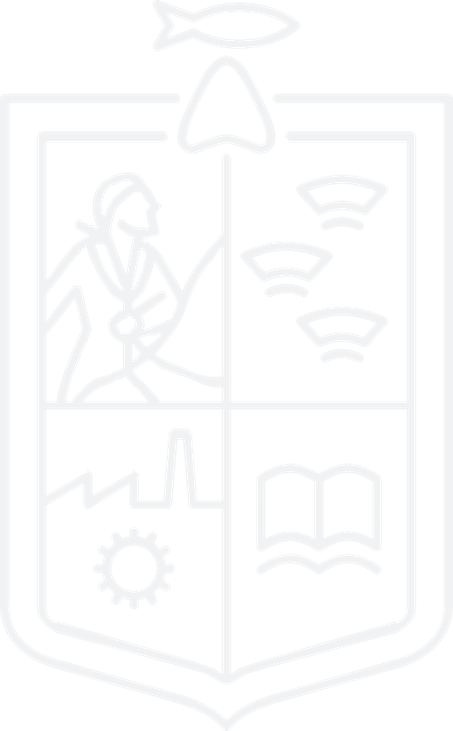 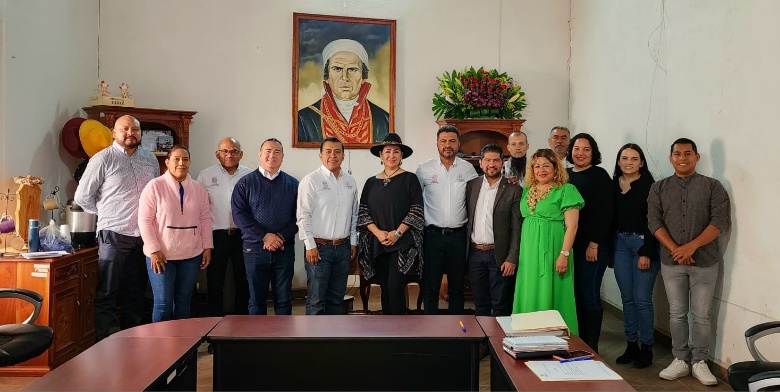 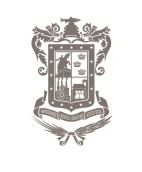 Gobierno de Michoacán
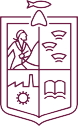 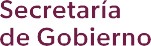 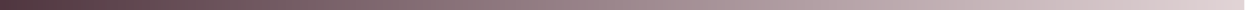 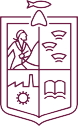 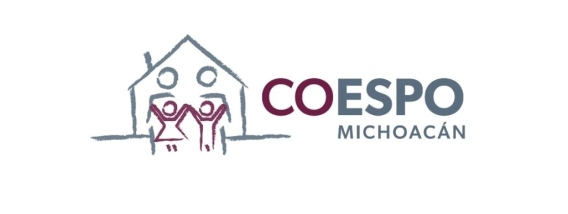 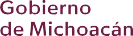 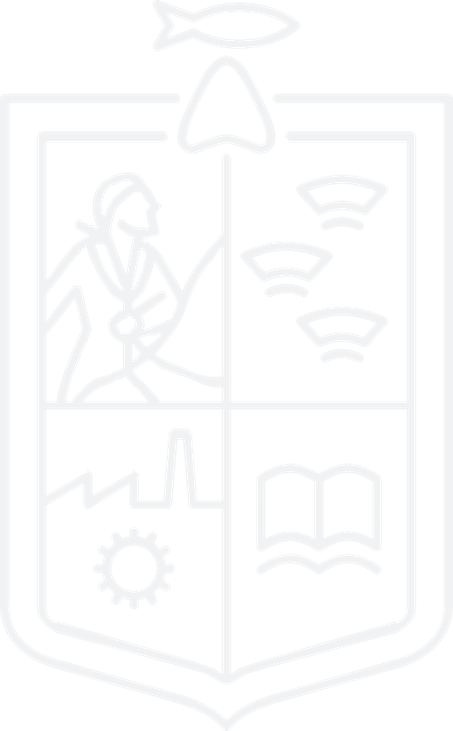 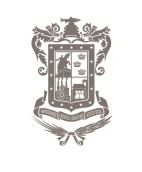 Gobierno de Michoacán
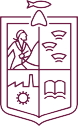 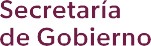 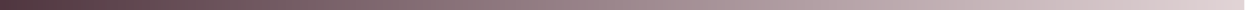 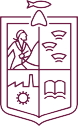 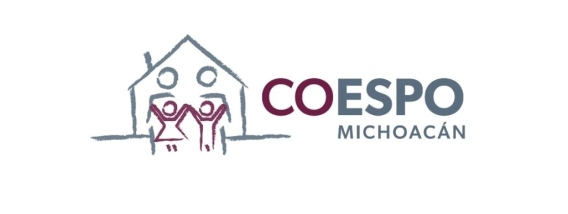 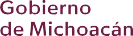 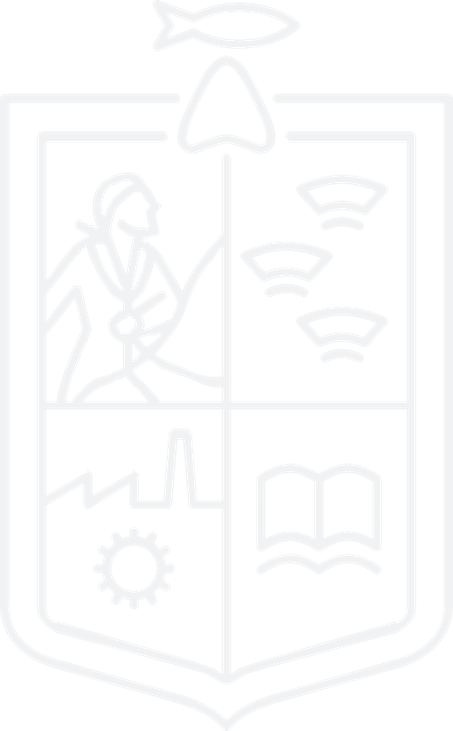 víveres
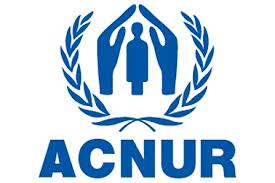 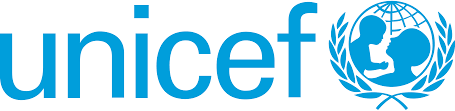 4,352 DESPLAZADOS
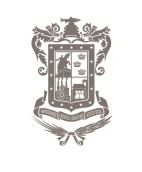 Gobierno de Michoacán
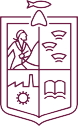 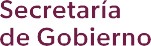 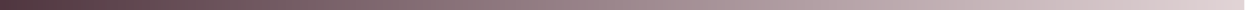 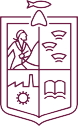 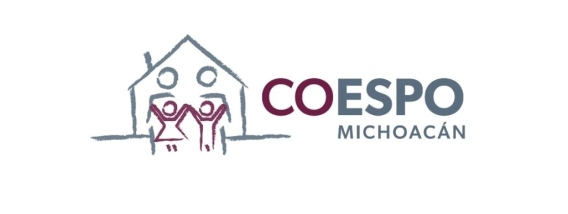 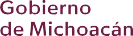 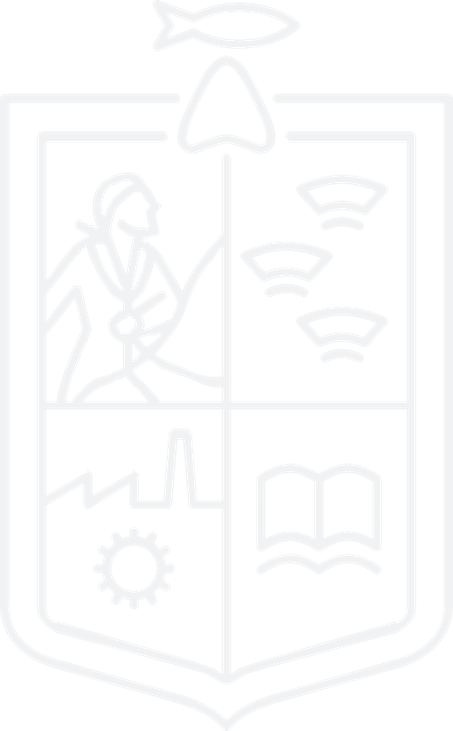 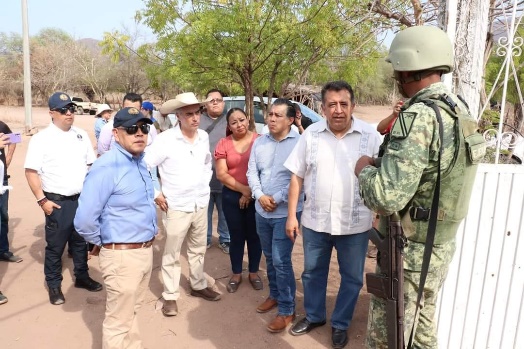 12
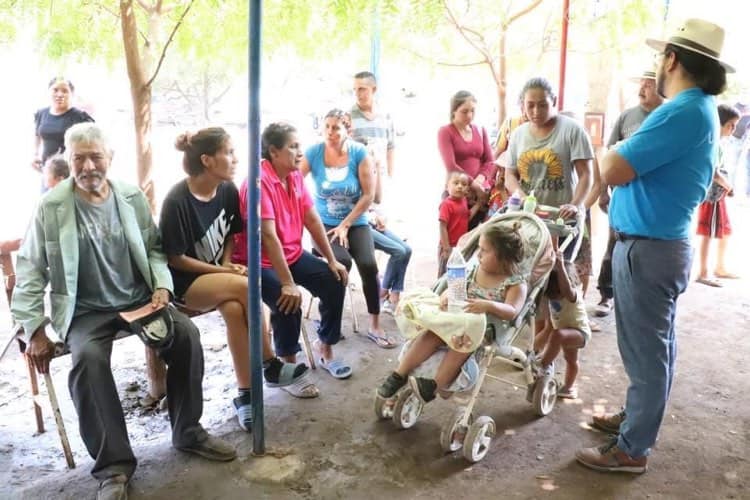 4,500
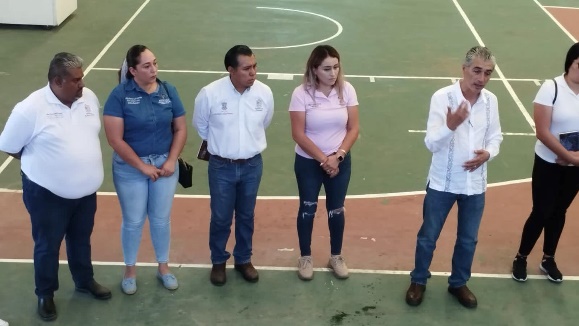 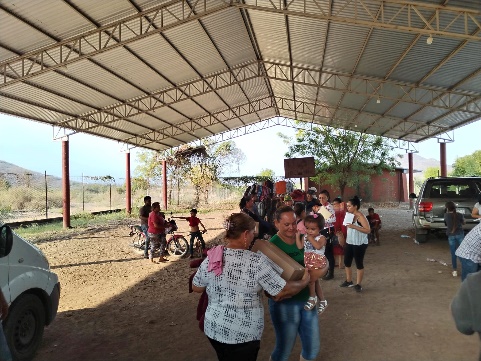 21
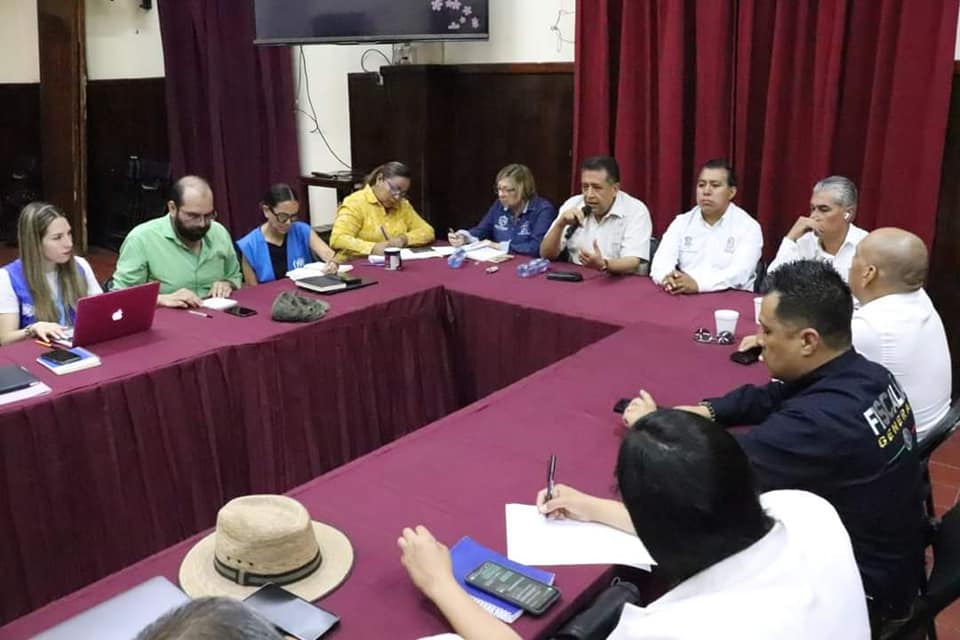 3
6
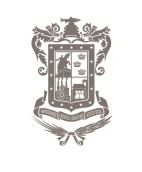 Gobierno de Michoacán
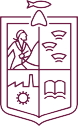 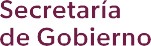 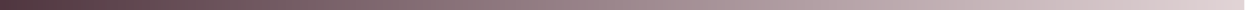 GRUPO DE TRABAJO INTERINSTITUCIONAL PARA LA ATENCION Y DESARROLLO INTEGRAL DE LA “MUJER RURAL” DEL ESTADO DE MICHOACAN
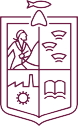 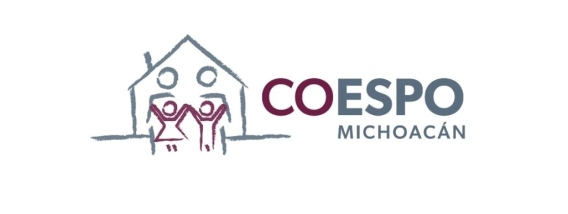 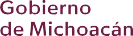 OBJETIVOS
 1.IMPLEMENTAR UNA ESTRATEGIA INTERINSTITUCIONAL DE ATENCIÓN A LAS MUJERES RURALES EN LOS ASPECTOS DE DESARROLLO ECONÓMICO, SALUD, CULTURAL Y PRODUCTIVO.

 2.INTEGRAR UNA ESTRATEGIA COMÚN DE ATENCIÓN A ESTE SECTOR TAN VULNERABLE, A PARTIR DE LOS PROGRAMAS DIRIGIDOS A LA MUJER CON LOS QUE CUENTAN LAS DIFERENTES INSTANCIAS DE GOBIERNO.
 
3.FORTALECER A LAS MUJERES RURALES PARA FORMAR AGENTES DE TRANSFORMACIÓN COMUNITARIA A TRAVÉS DE ACCIONES DE DESARROLLO LOCAL Y COMUNITARIO.

 4.IDENTIFICAR LÍDERES ENTRE LAS MUJERES DE LAS COMUNIDADES, PARA QUE SEAN ELLAS MISMAS QUIENES COORDINEN Y PROMUEVAN LA ORGANIZACIÓN
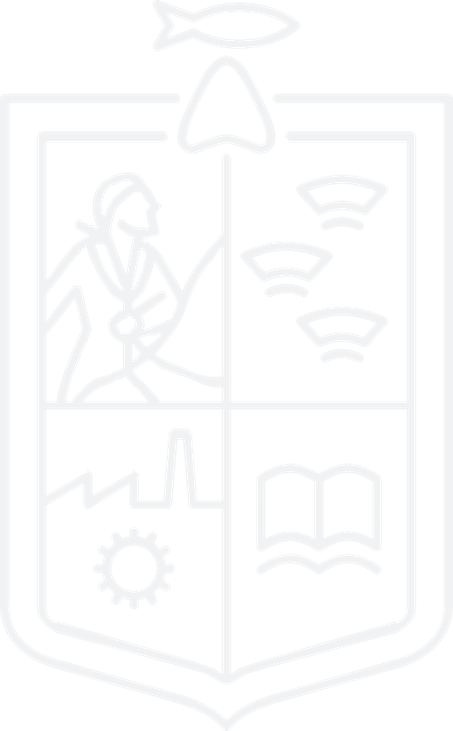 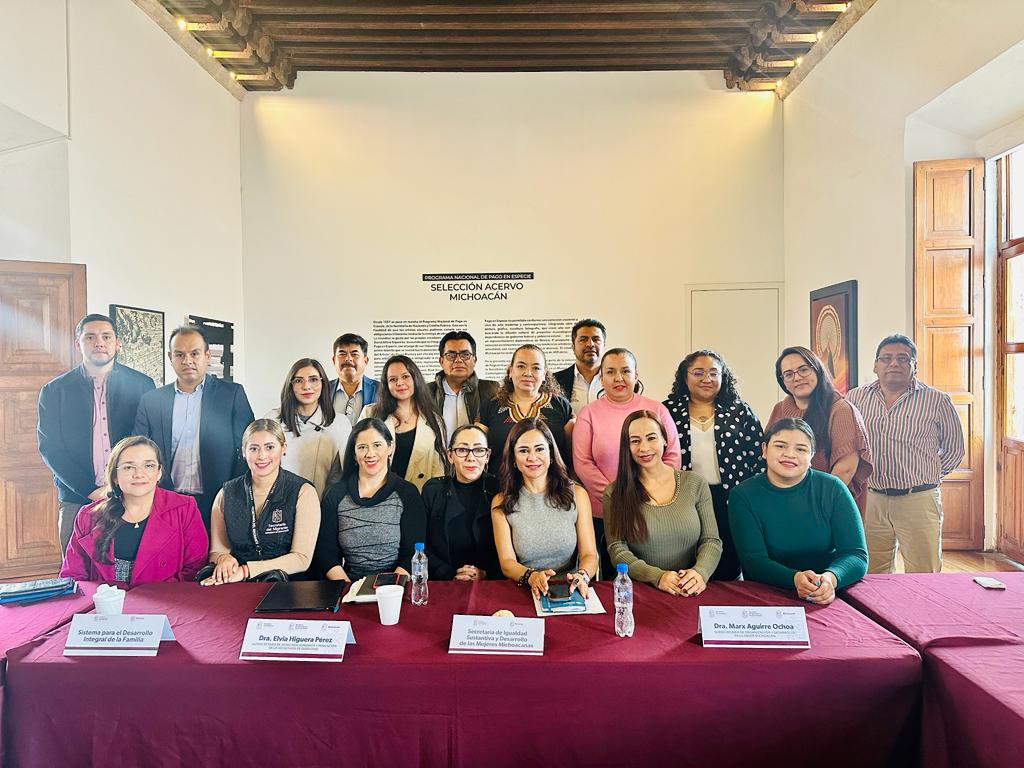 ENTREGA DE  CARTAS AUTORIZACIÓN (IMPULSA MICH)
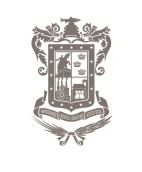 Gobierno de Michoacán
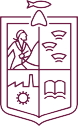 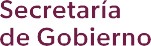 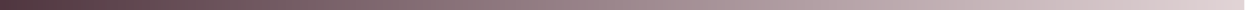 COMITÉ DE BIENESTAR DEL
  “ADULTO MAYOR” 
DEL ESTADO DE MICHOACAN
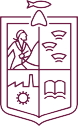 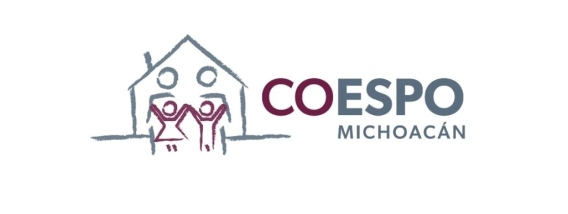 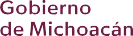 FOMENTAR UNA CULTURA DE CONCIENTIZACIÓN Y SENSIBILIZACIÓN DE LA SOCIEDAD EN GENERAL SOBRE LOS ADULTOS MAYORES A TRAVÉS DE PROPUESTAS Y ACCIONES PARA LA PROTECCIÓN, COMPRENSIÓN, CUIDADO Y RESPETO A LOS ADULTOS MAYORES PARA ELEVAR SU CALIDAD DE VIDA.
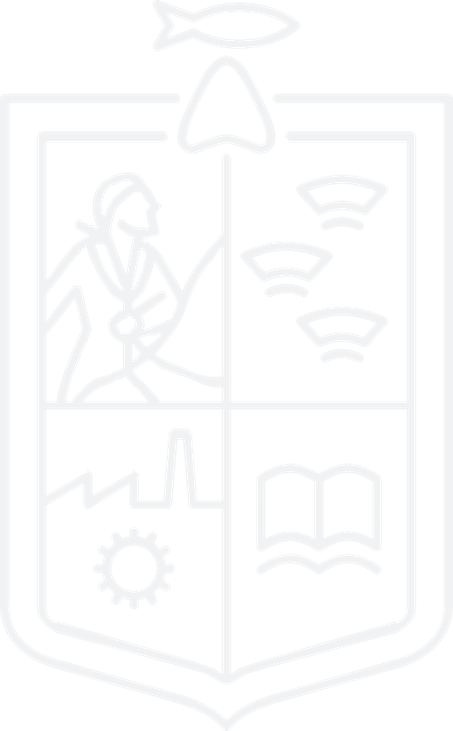 ADEMÁS, SERÁ EL ENCARGADO DE RECIBIR LAS QUEJAS DE MALTRATO Y DESAMPARO A LOS ADULTOS MAYORES CON LA FINALIDAD DE CONCIENTIZAR Y SENSIBILIZAR A LOS FAMILIARES, Y EN CASO DE DETECTAR ALGÚN DELITO, VIOLACIÓN O INCUMPLIMIENTO DE LAS DISPOSICIONES JURÍDICAS ESTABLECIDAS, LAS REMITIRÁ A LA PROCURADURÍA DE LA DEFENSA Y REPRESENTACIÓN DEL ADULTO MAYOR.
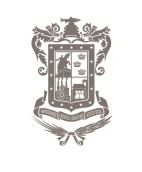 Gobierno de Michoacán
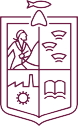 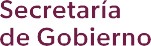 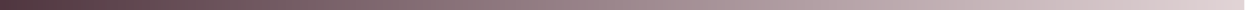 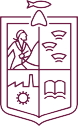 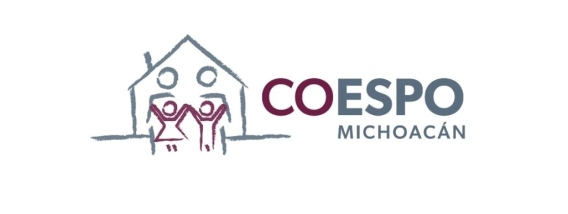 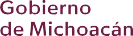 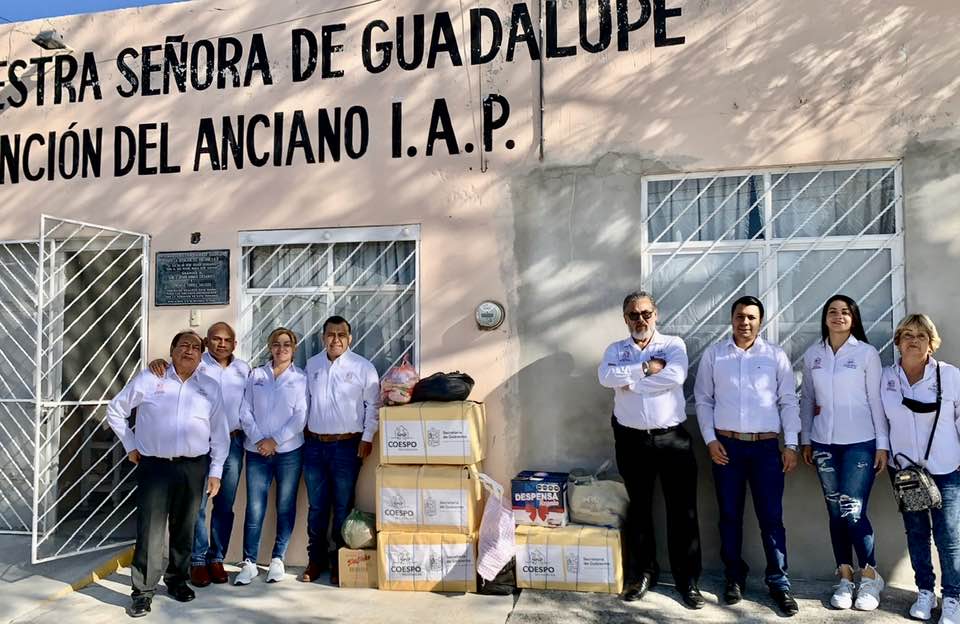 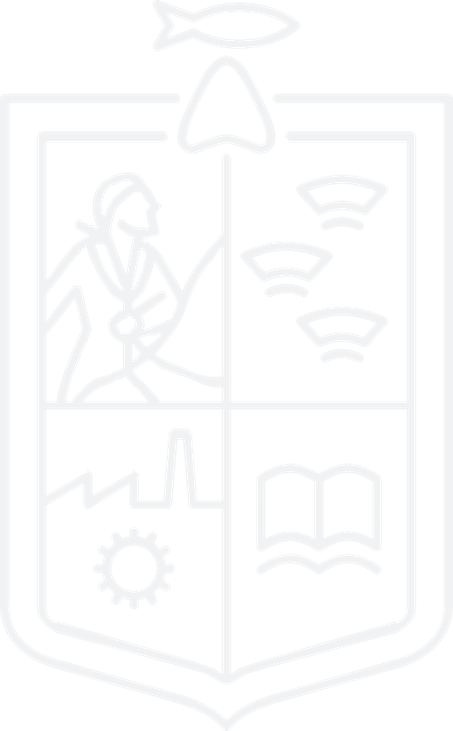 425
3 ASILOS
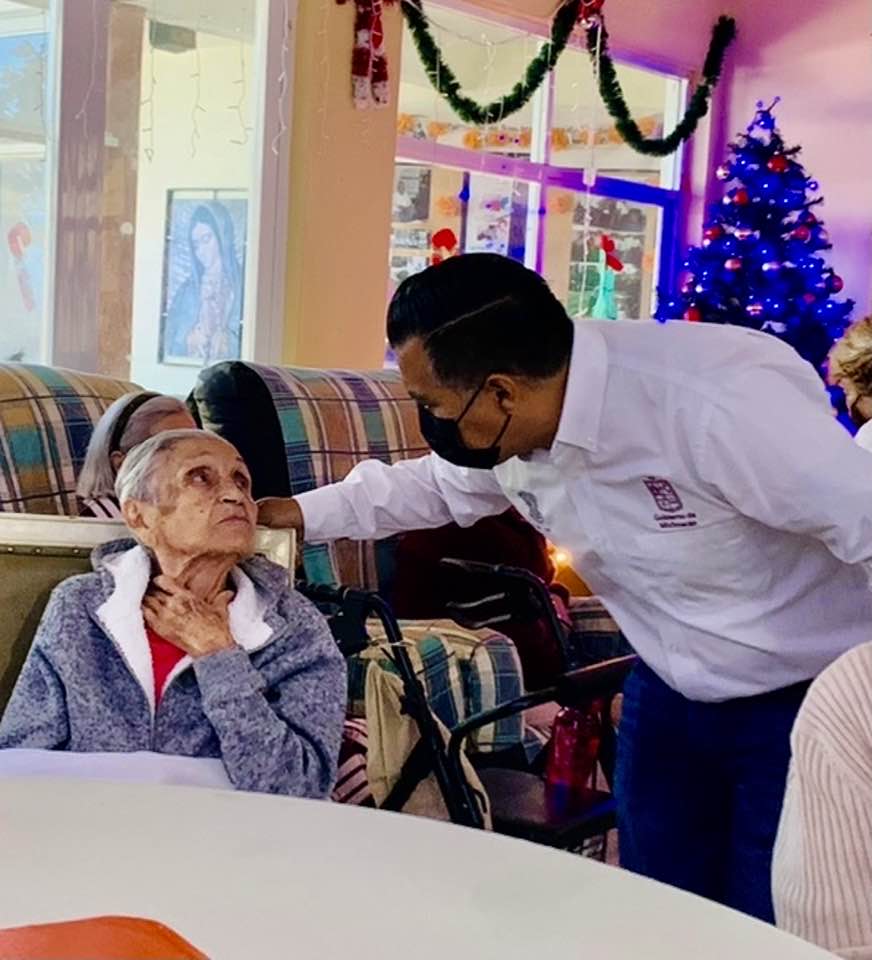 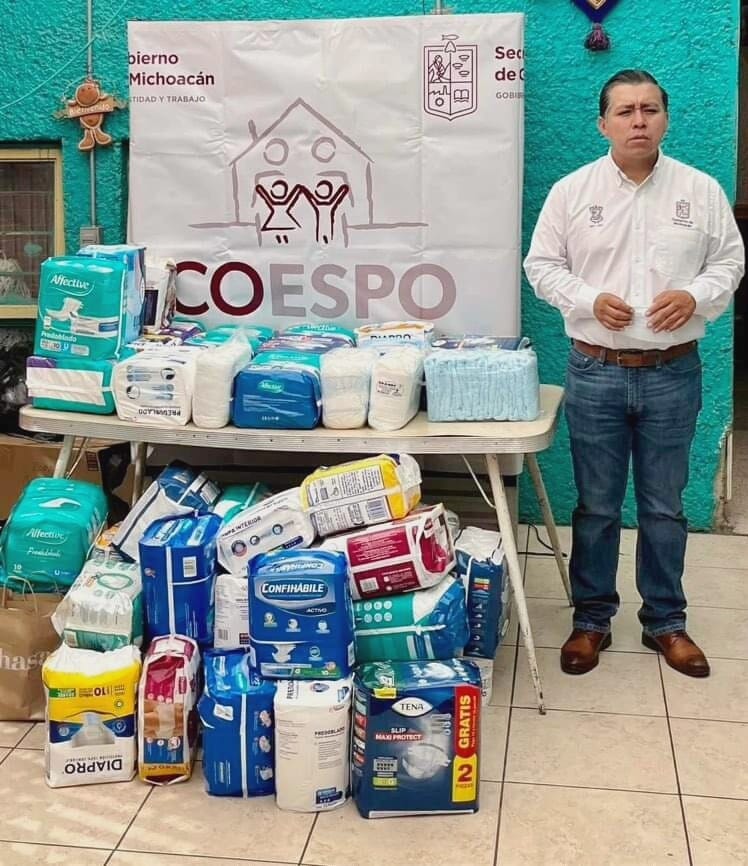 1,640
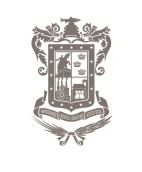 Gobierno de Michoacán
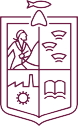 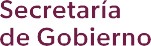 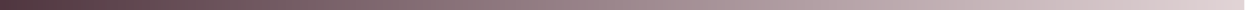 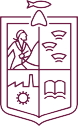 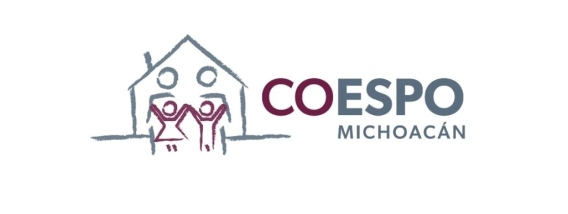 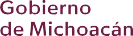 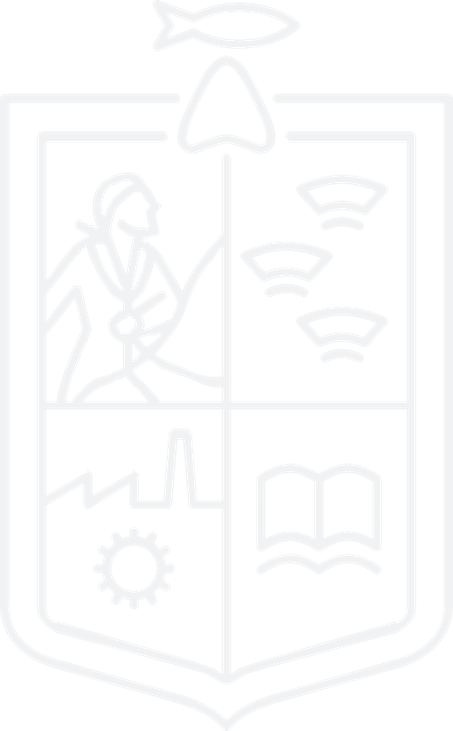 Día Nacional de las Personas Adultas Mayores
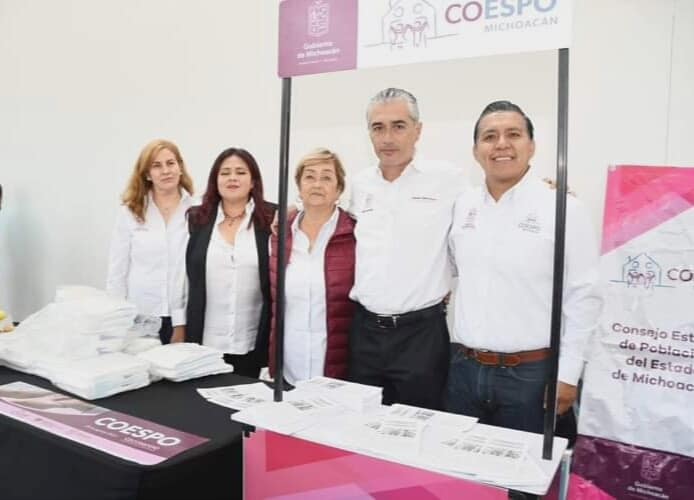 1,200
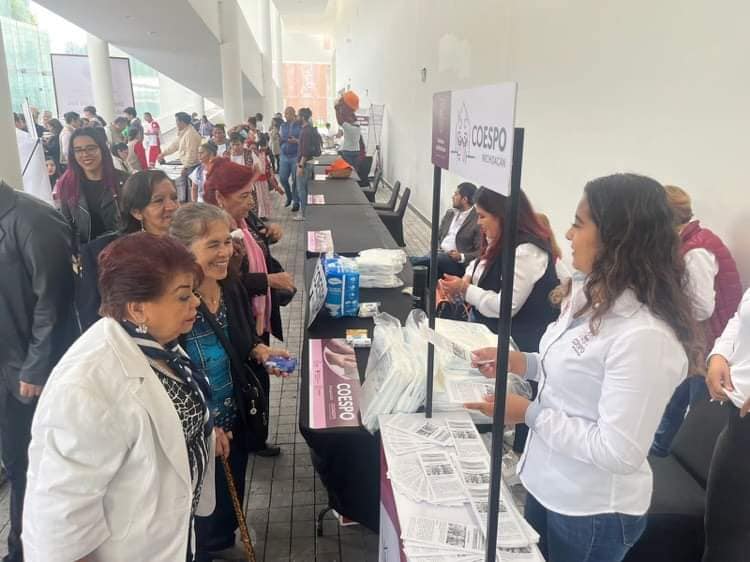 350
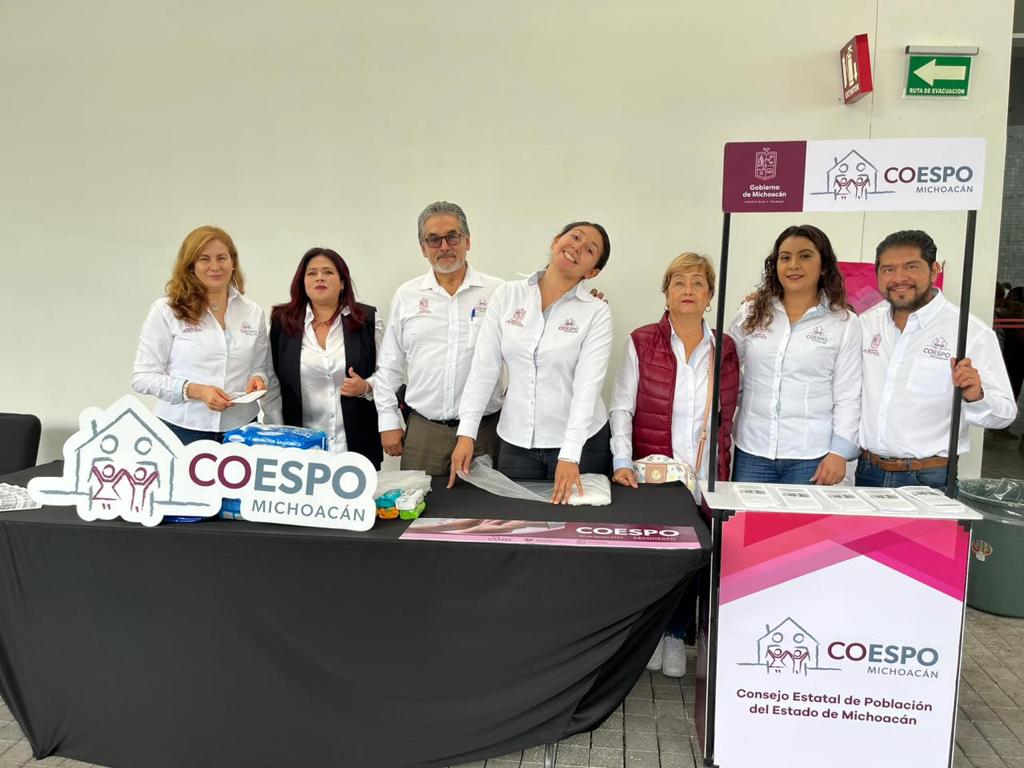 280
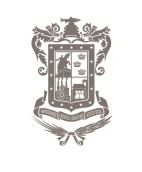 Gobierno de Michoacán
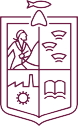 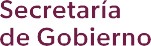 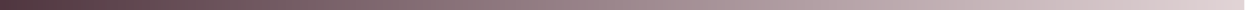 COMITÉ DE SEGURIDAD EN
  “SALUD” 
DEL ESTADO DE MICHOACAN
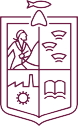 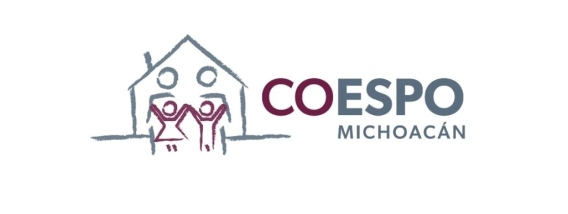 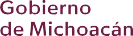 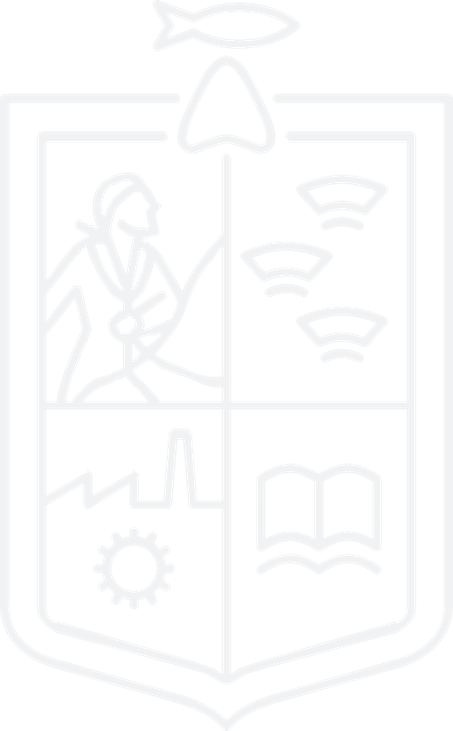 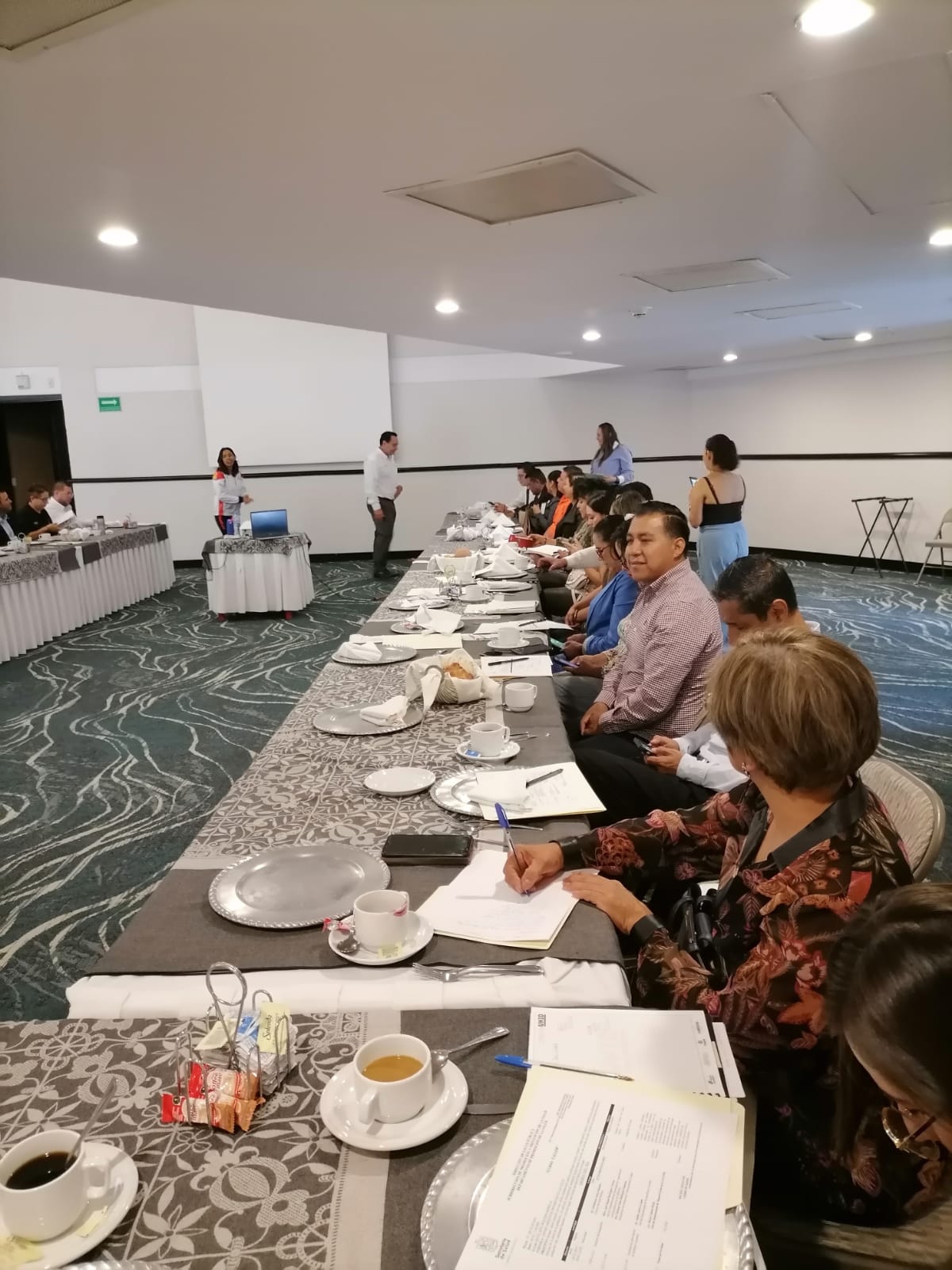 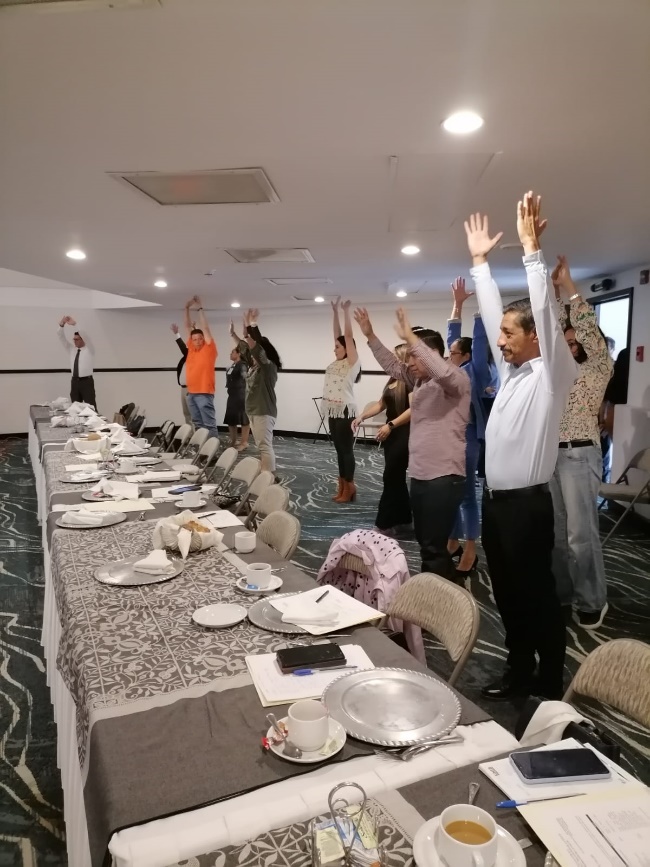 ESTRATEGIA DE INTERVENCIÓN EN ENTORNOS LABORALES
DINÁMICAS DE INTEGRACIÓN EN EL ÁMBITO LABORAL
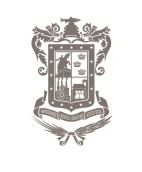 Gobierno de Michoacán
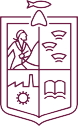 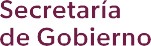 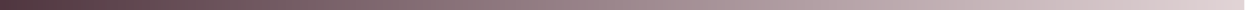 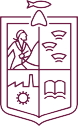 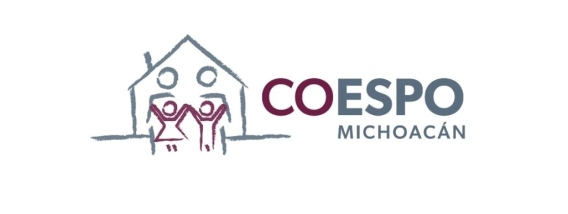 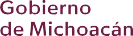 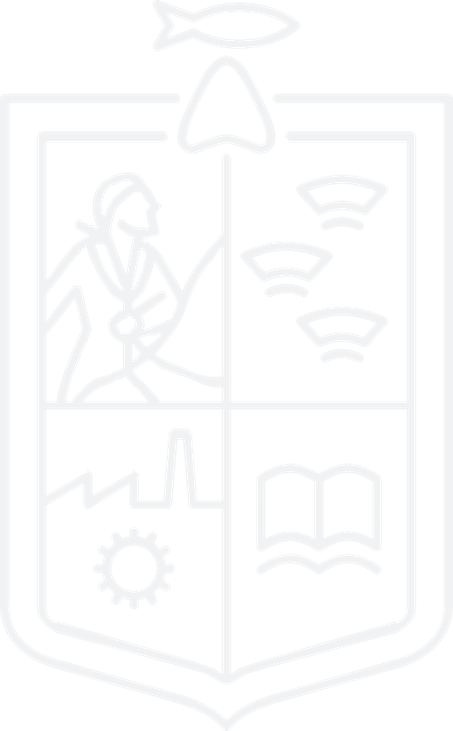 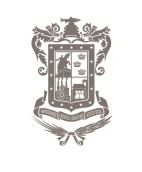 Gobierno de Michoacán
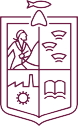 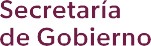 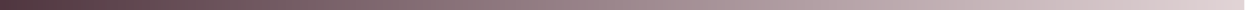 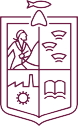 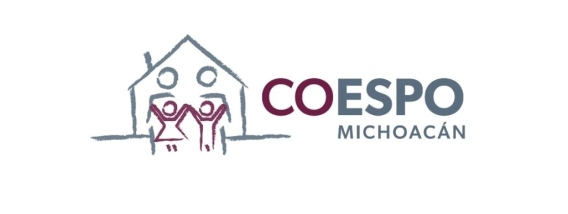 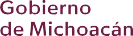 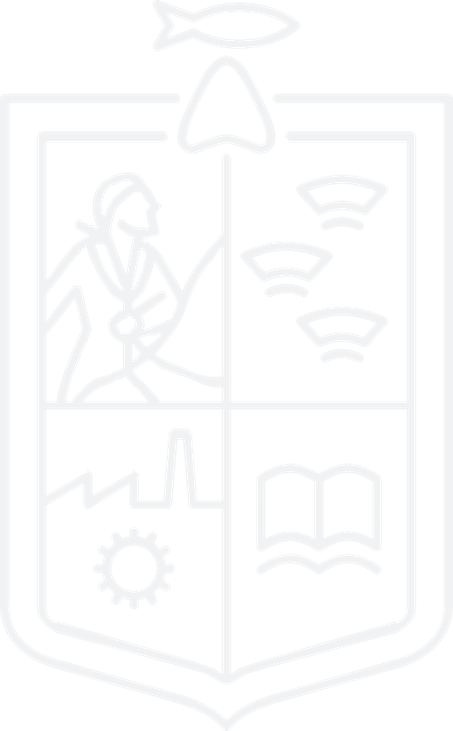 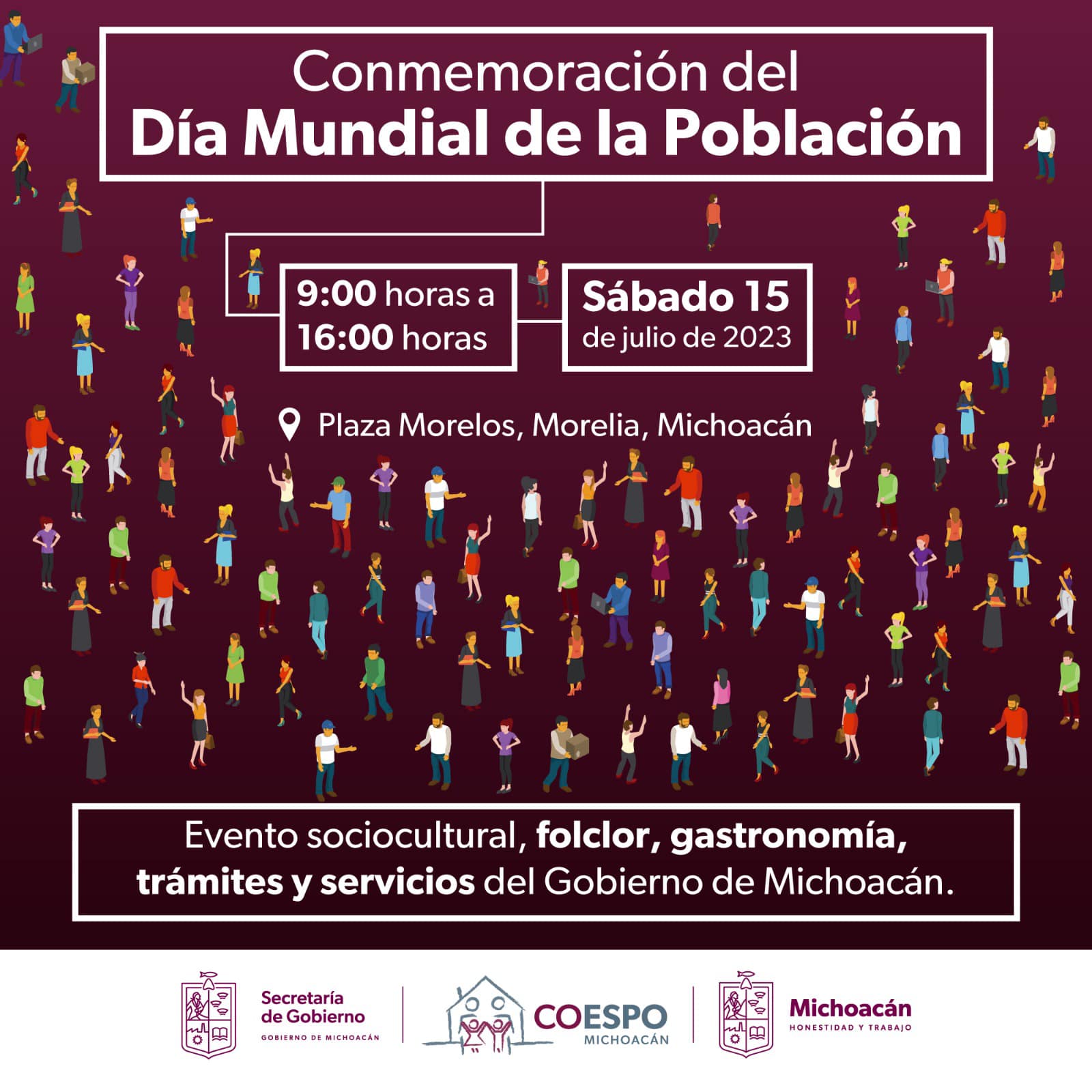 6
40
8
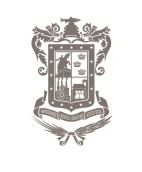 Gobierno de Michoacán
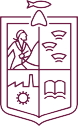 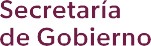 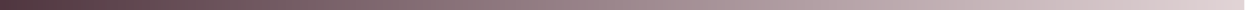 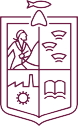 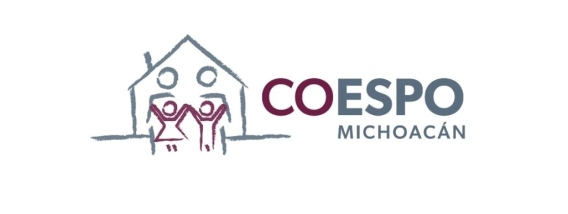 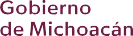 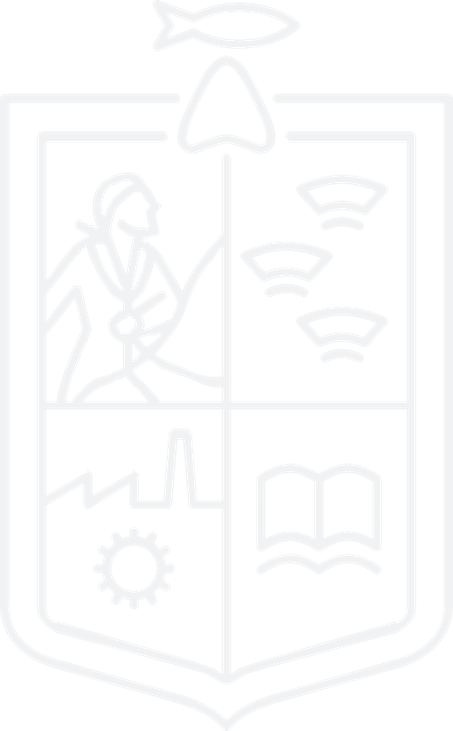 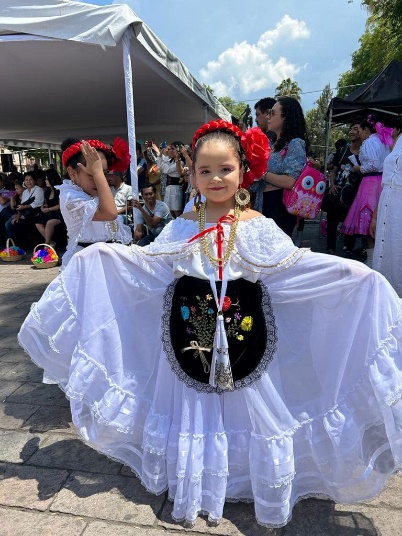 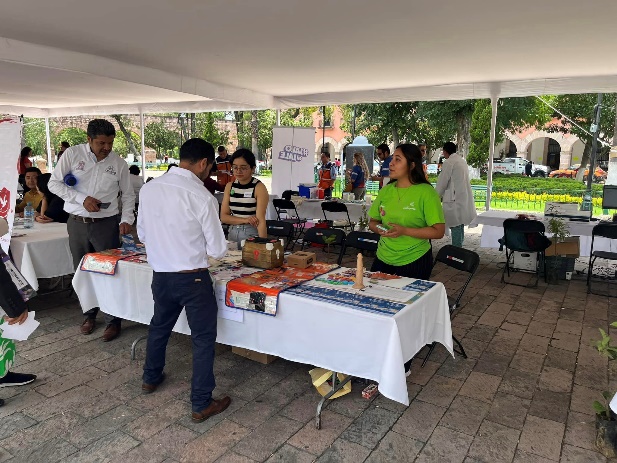 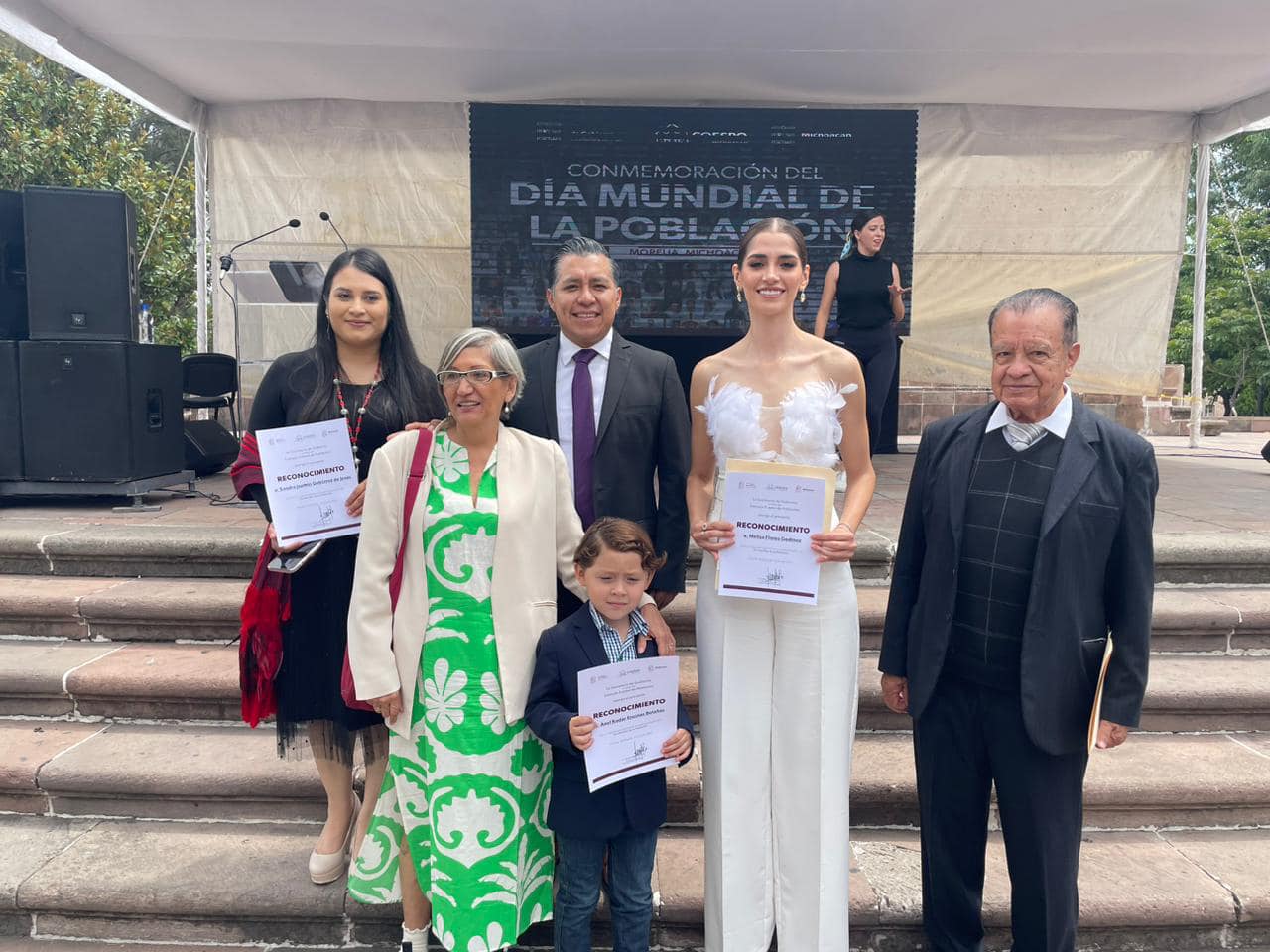 6
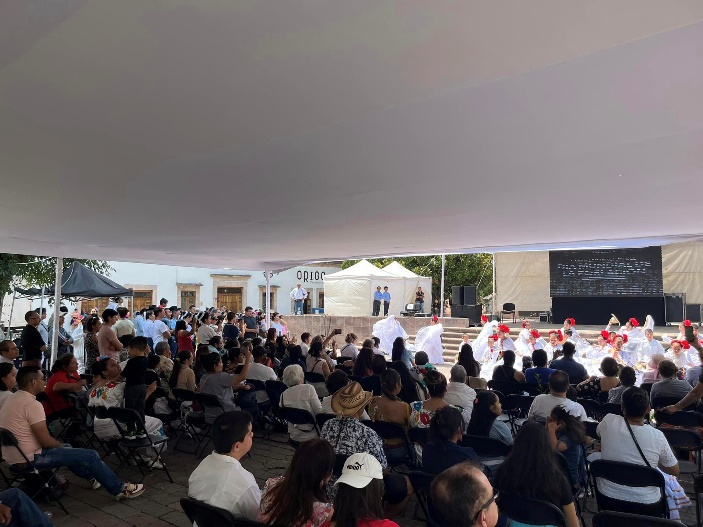 40
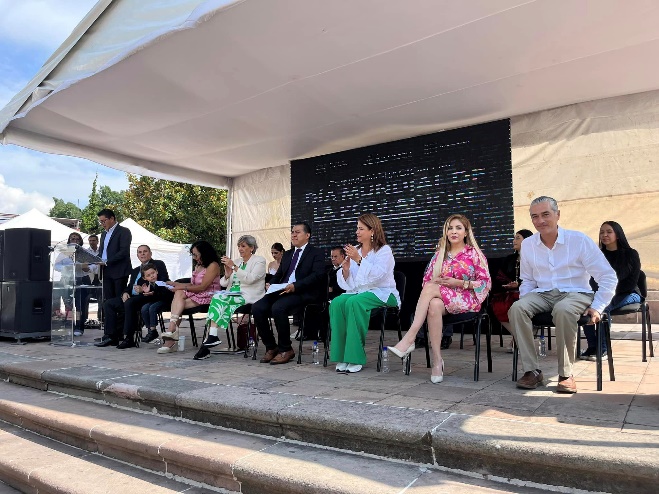 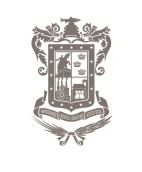 Gobierno de Michoacán
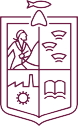 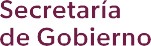 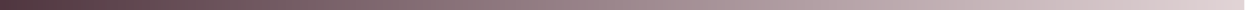 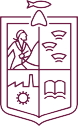 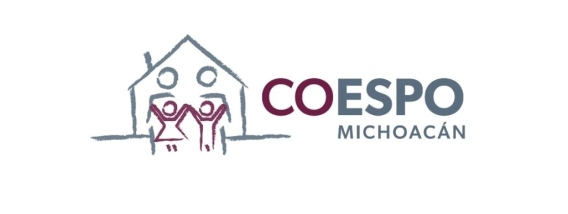 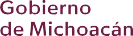 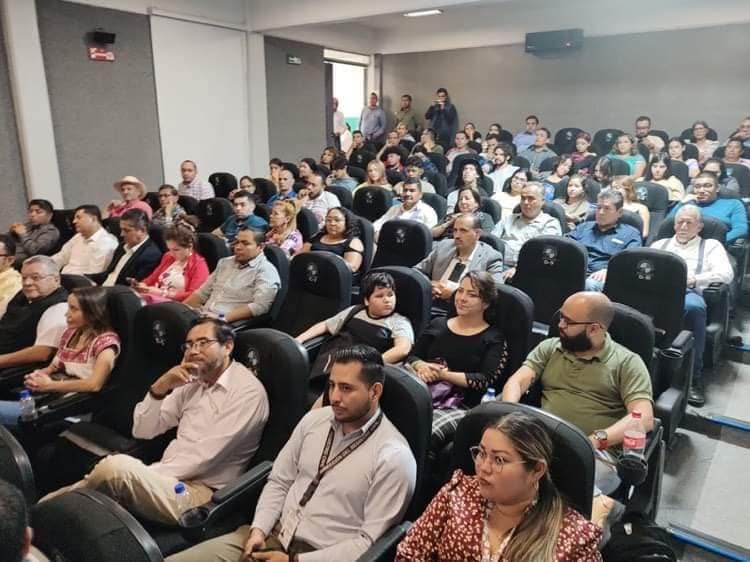 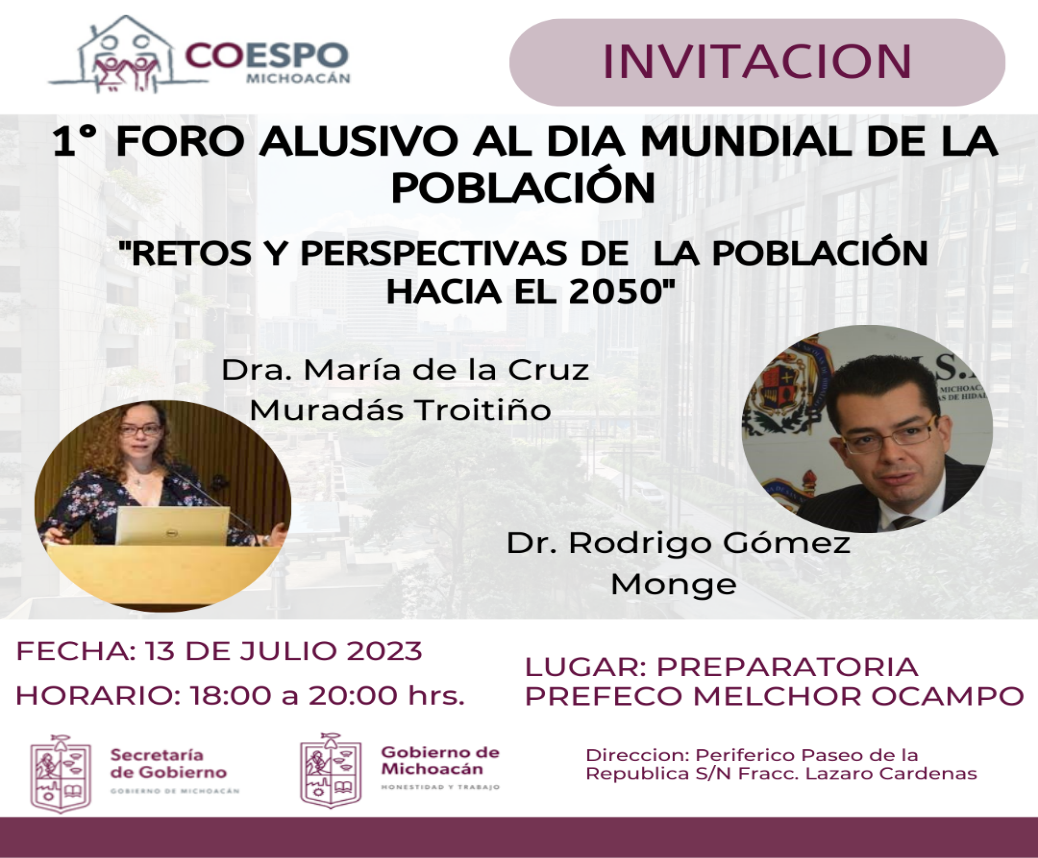 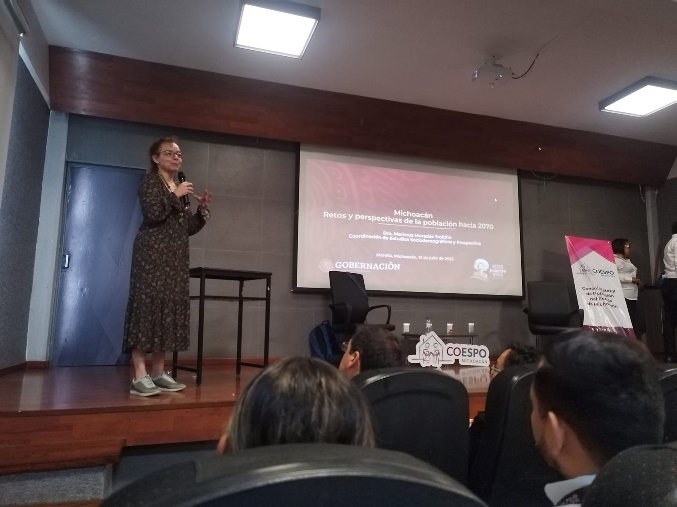 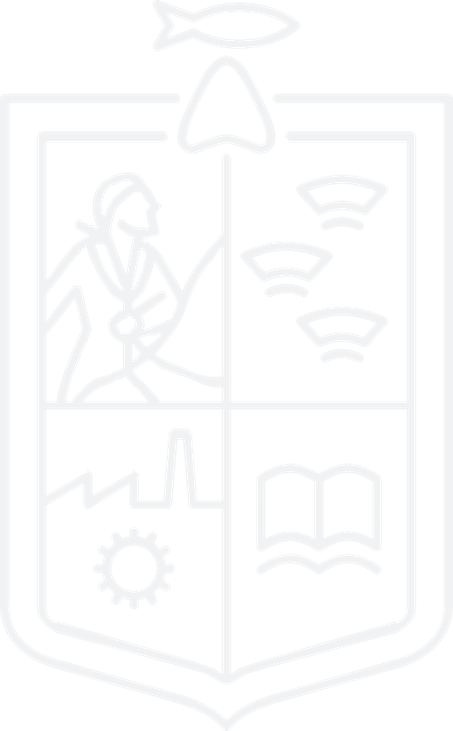 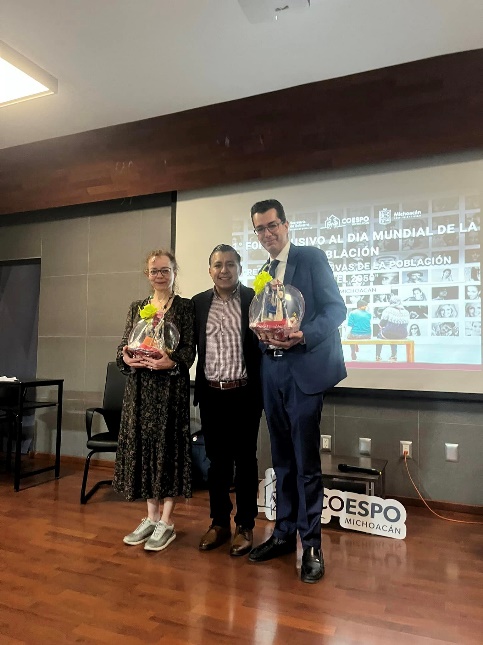 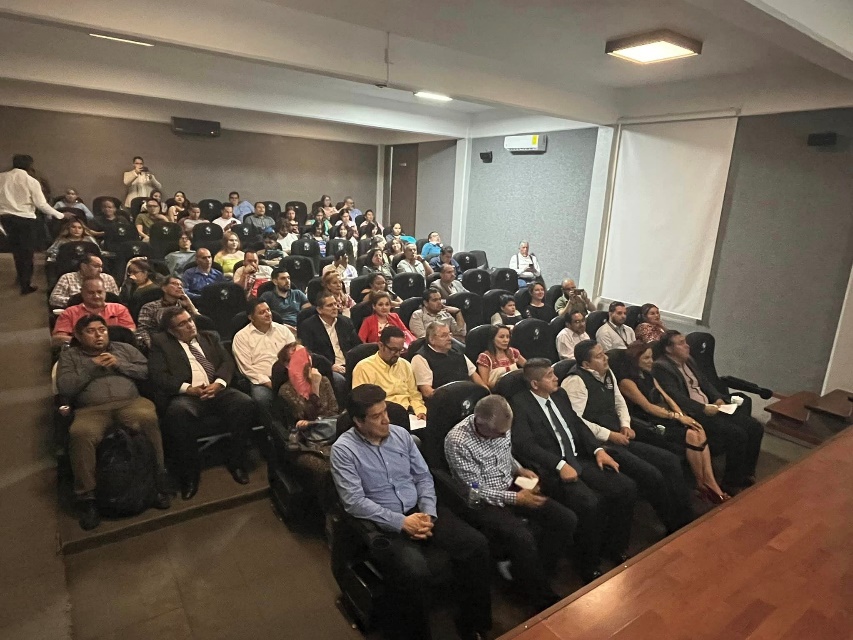 75 ASISTENTES
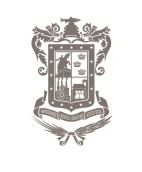 Gobierno de Michoacán
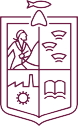 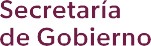 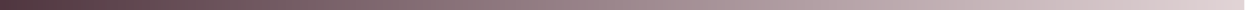 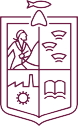 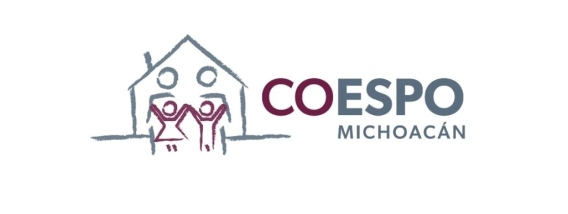 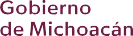 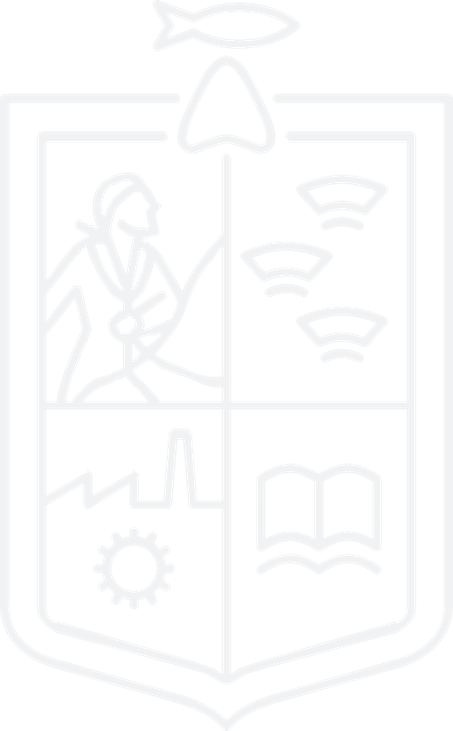 PRESENTACIÓN DEL LIBRO, EN EL CCU DE LA UMSNH, CON LA DESTACADA PARTICIPACIÓN DE LOS REPRESENTANTES DEL CONSEJO NACIONAL DE POBLACIÓN, UNFPA, REPRESENTANTES DE LOS DIFERENTES COESPO QUE INTEGRAN ESTA IMPORTANTE RECOPILACIÓN, ASÍ COMO DE LOS DISTINGUIDOS COMENTARISTAS Y CELEBRIDADES QUE CONFORMARON ESTE MAGNO EVENTO.
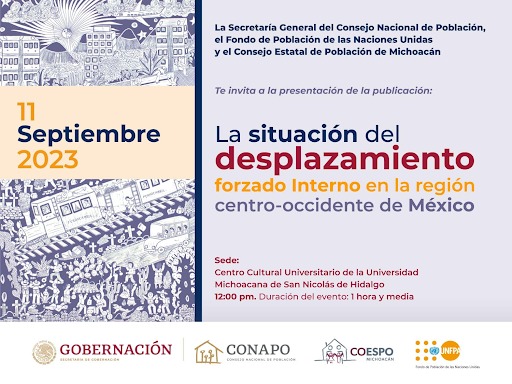 115 ASISTENTES
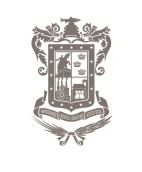 Gobierno de Michoacán
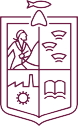 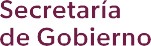 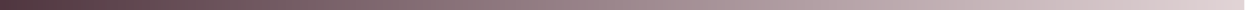 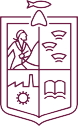 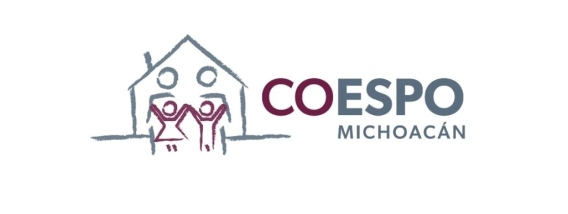 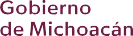 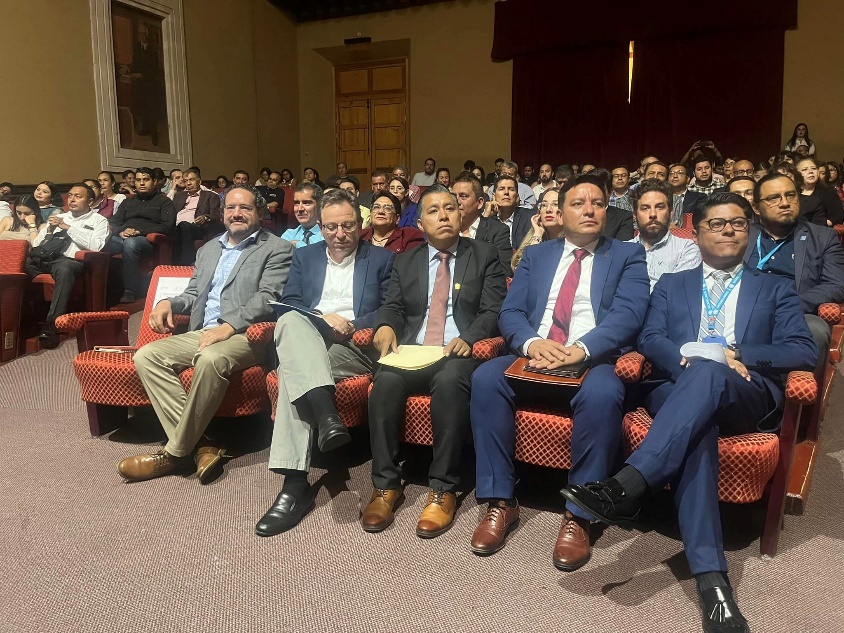 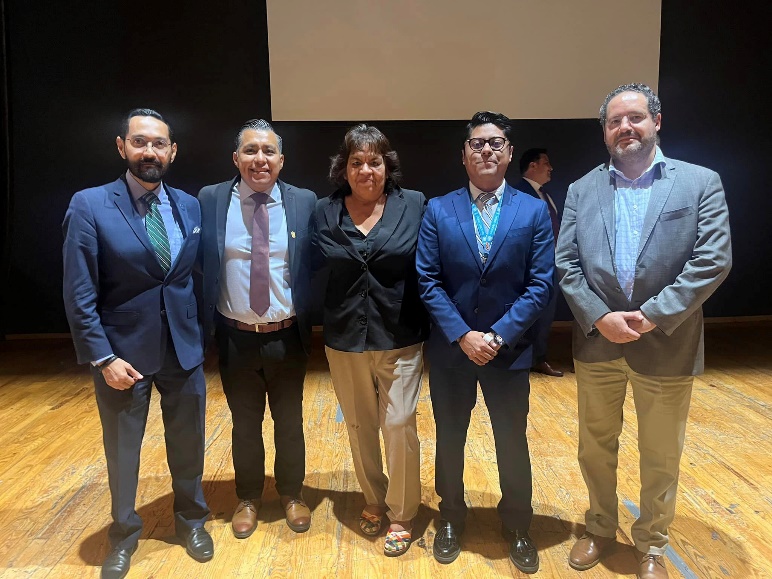 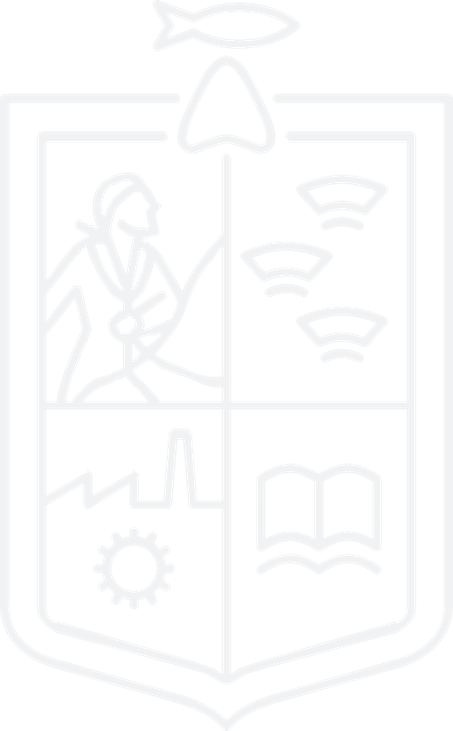 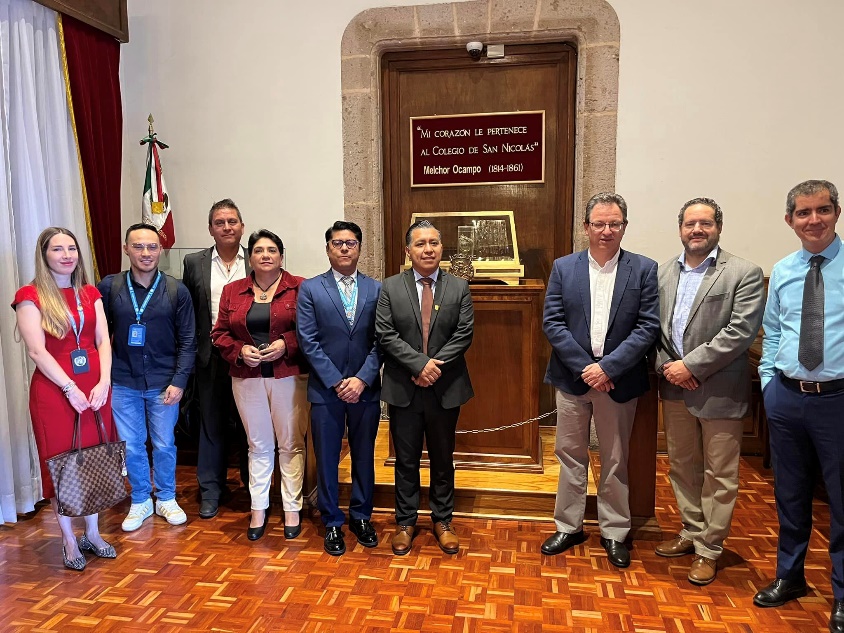 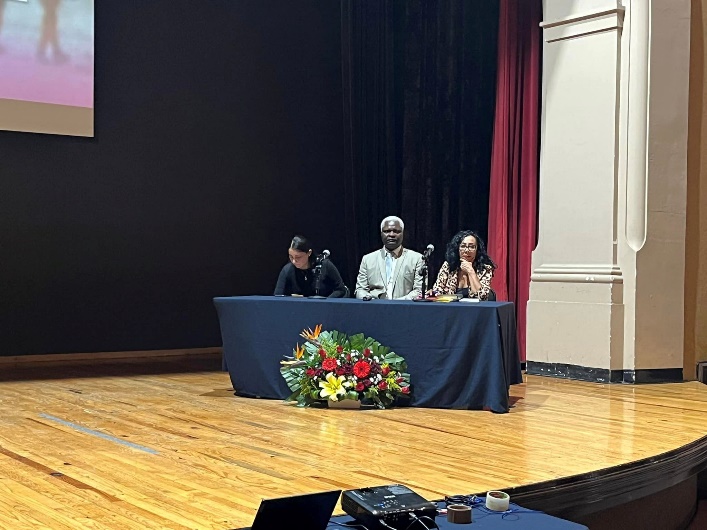 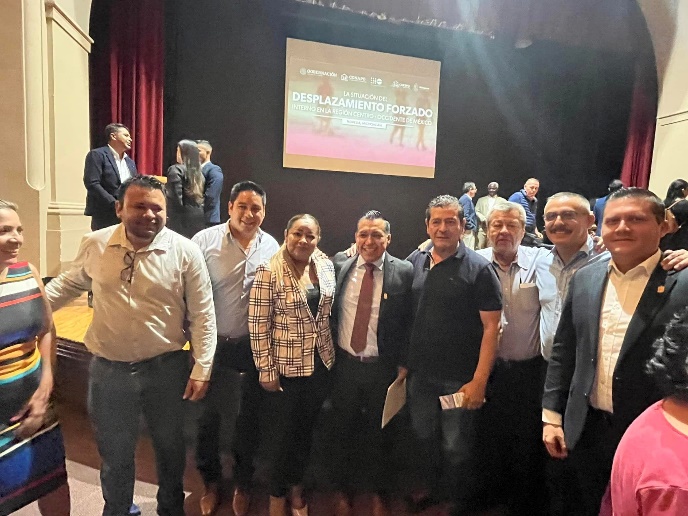 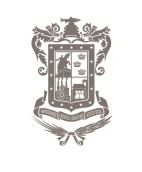 Gobierno de Michoacán
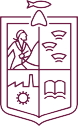 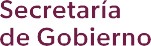 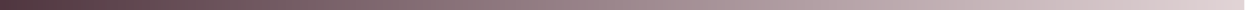 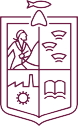 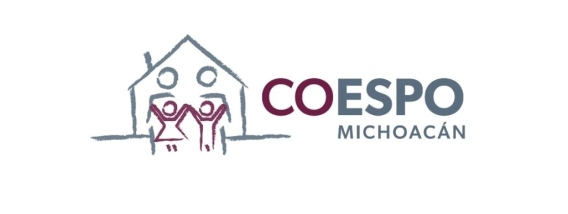 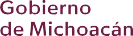 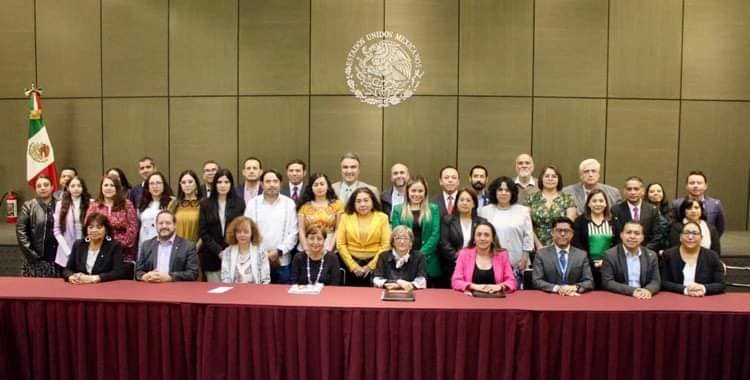 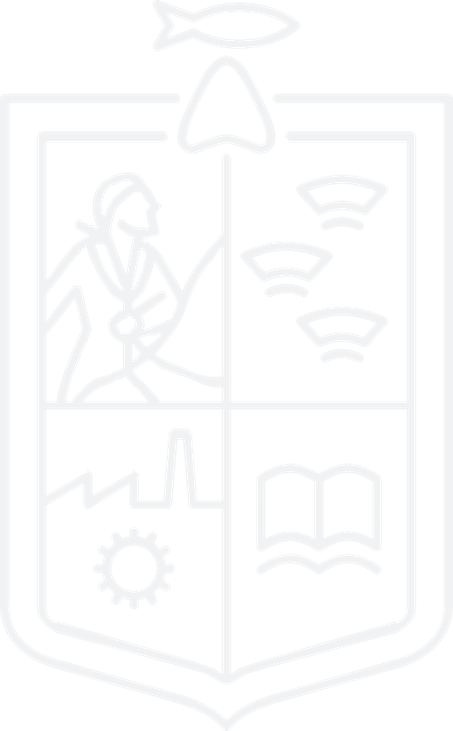 30ª Reunión de la Comisión Consultiva de Enlace con las Entidades Federativas, (Cocoef)
La Cocoef es un espacio de intercambio y buenas prácticas dirigidas al fortalecimiento de las capacidades técnicas de los Consejos Estatales de Población (Coespo) y organismos equivalentes precursores de la política de población estatal
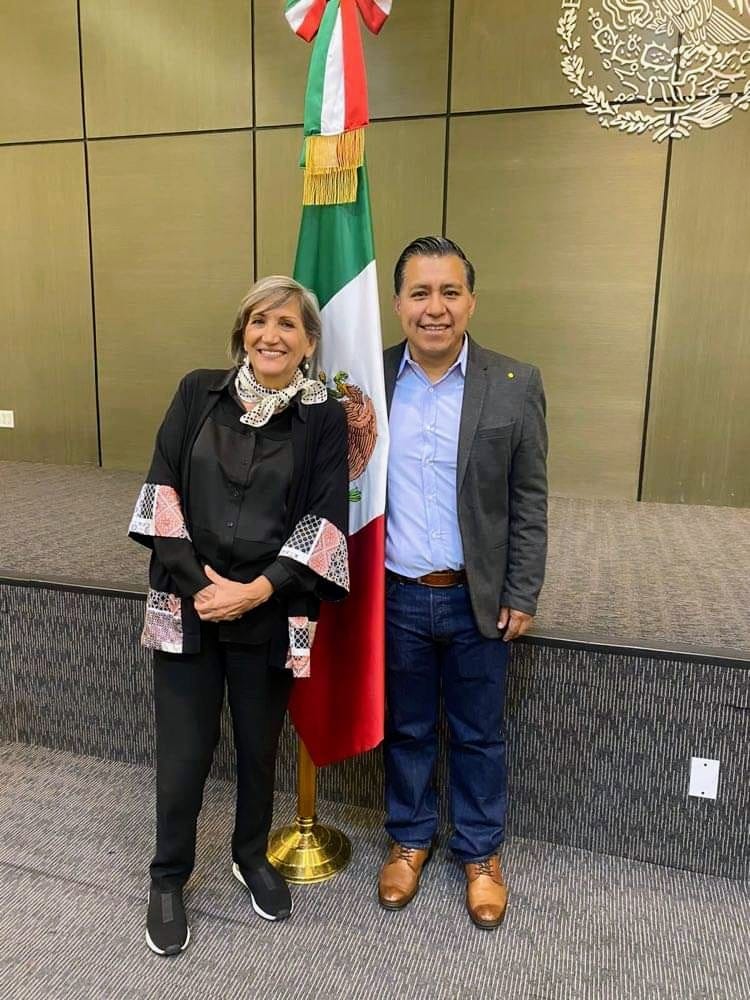 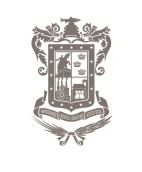 Gobierno de Michoacán
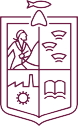 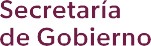 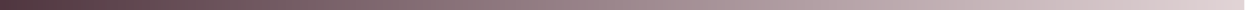 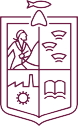 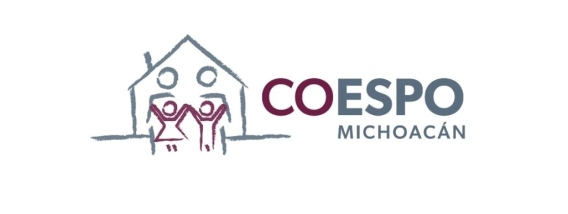 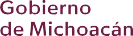 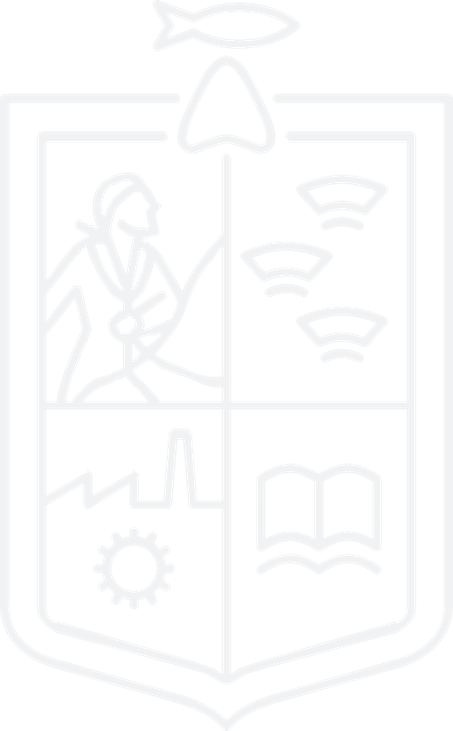 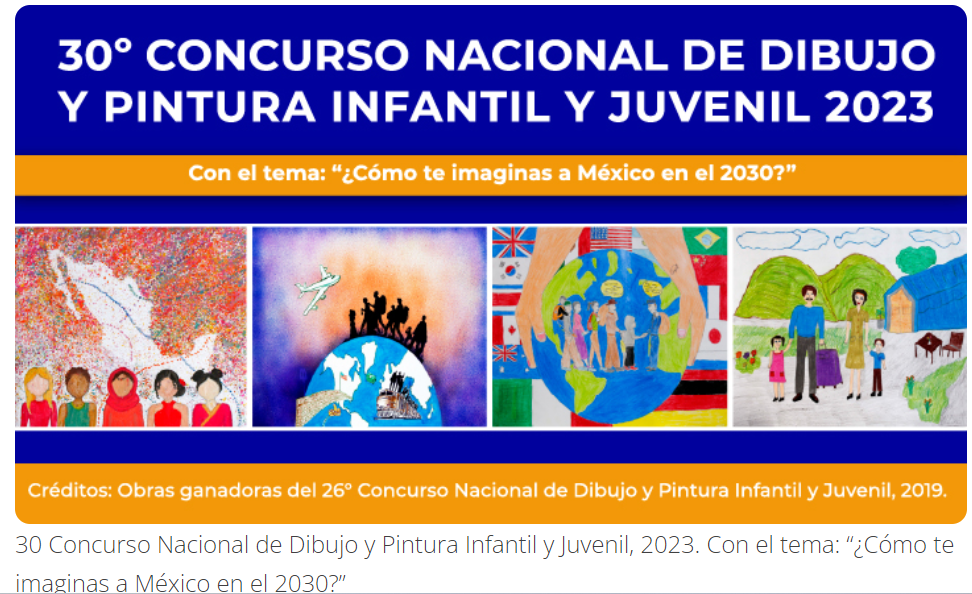 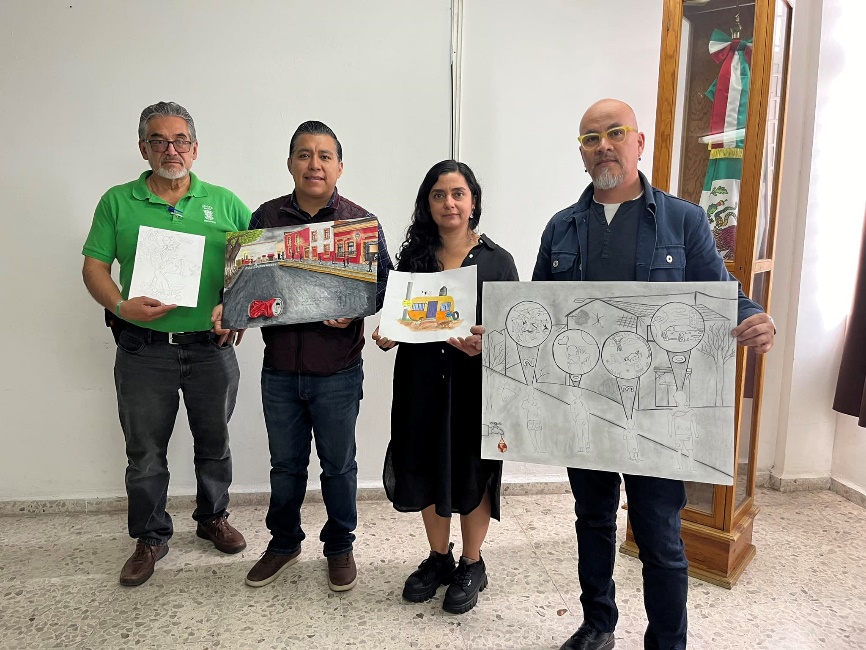 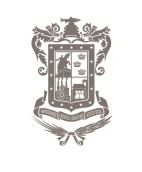 Gobierno de Michoacán
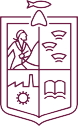 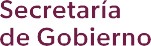 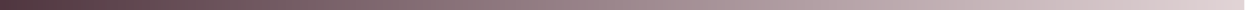 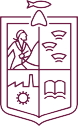 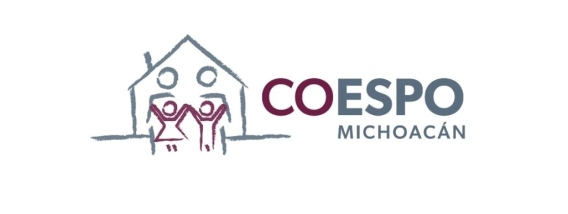 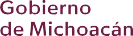 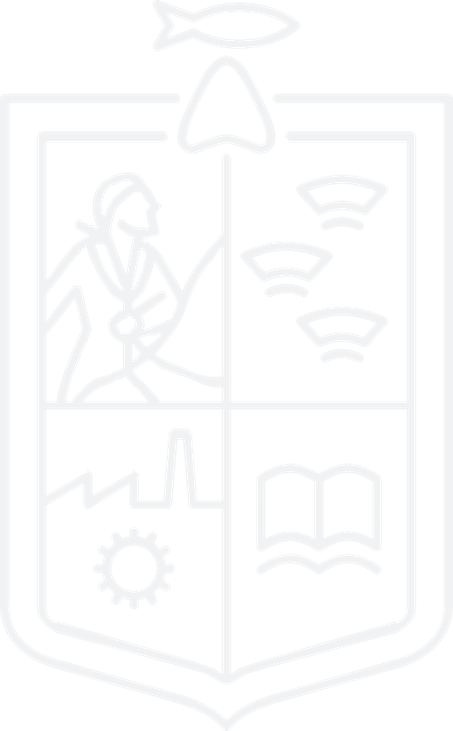 Ganador Estatal de la Categoría D. De 16 a 19 años, Artista
Ganador Estatal de la Categoría B. De 6 a 9 años Artista
Ganador Estatal de la Categoría C. De 13 a 15 años, Artista
JORGE CERVANTES RANGEL
ARAMARA QUETZALLI MOHAR GARMENDIA
JESÚS EMILIO ORTIZ SANTIBÁÑEZ
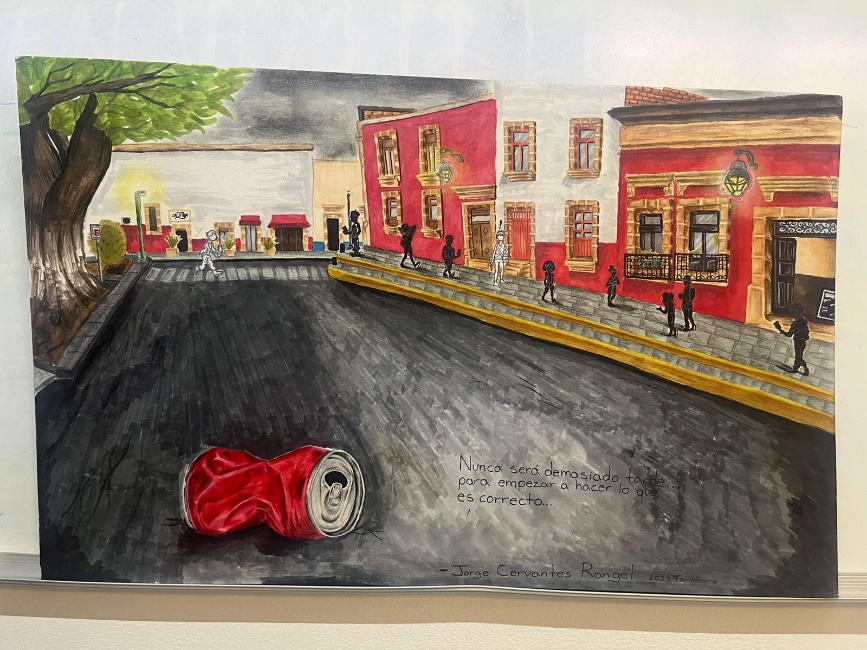 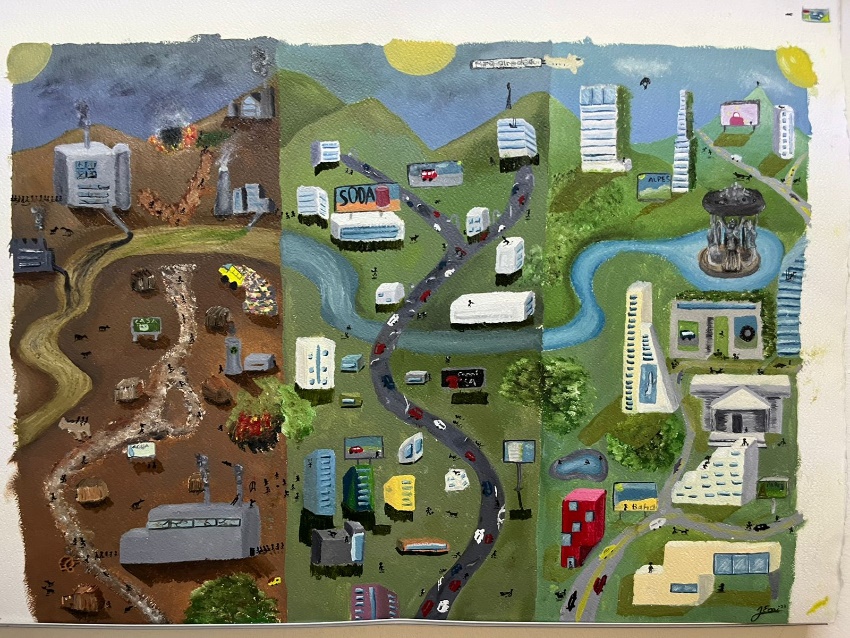 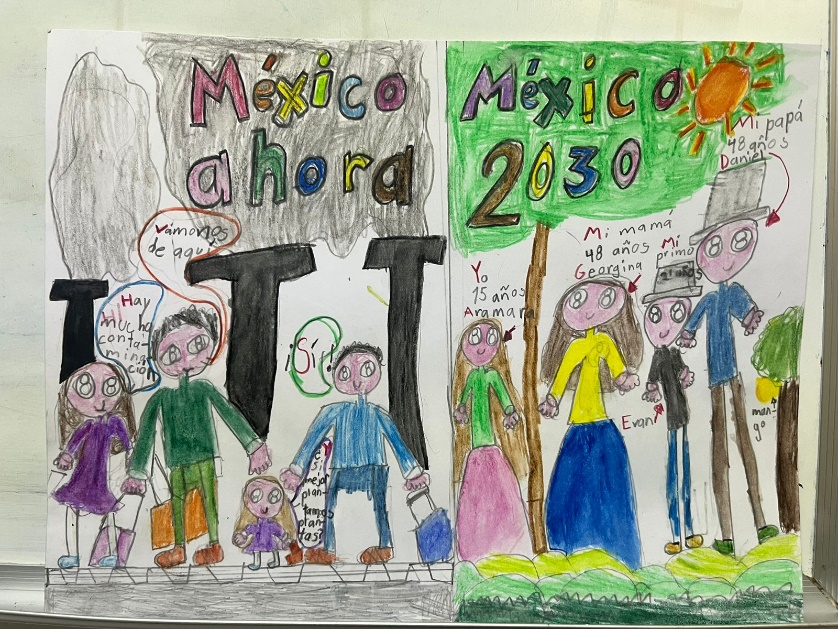 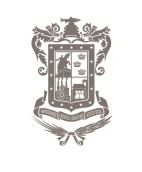 Gobierno de Michoacán
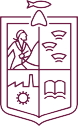 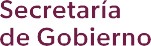 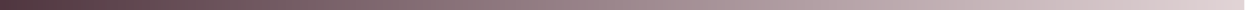 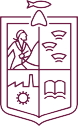 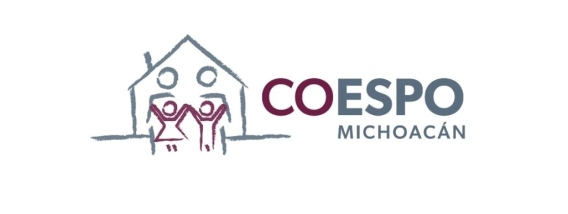 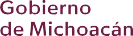 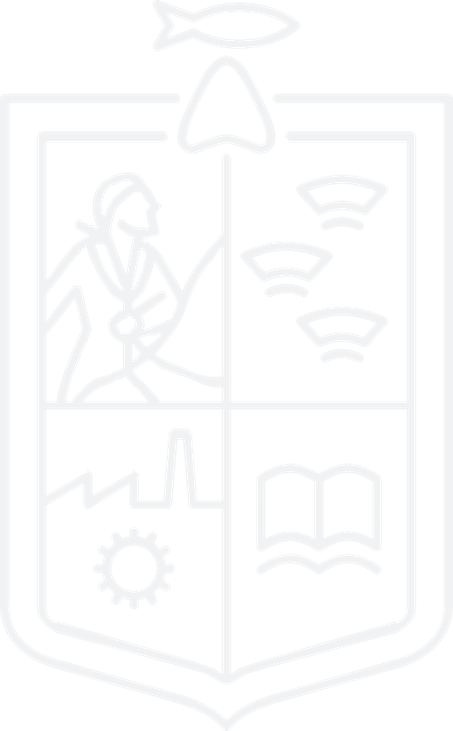 Michoacán
Perspectivas de la Población hacia el 2070
José Mario Miranda Aparicio
Área de estadística
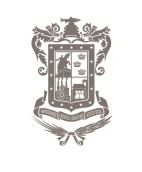 Morelia, Michoacán,  18 de diciembre del 2023
Gobierno de Michoacán
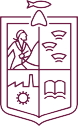 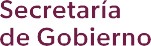 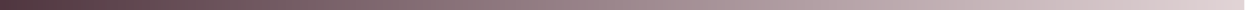 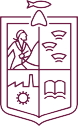 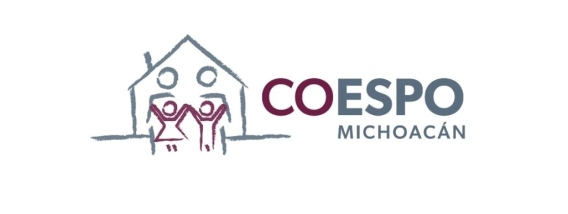 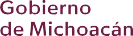 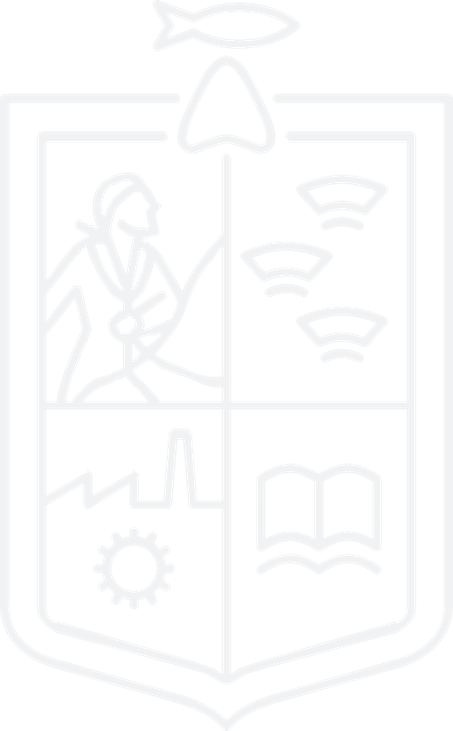 Las proyecciones de la población son la construcción y evaluación de futuros escenarios de las tendencias demográficas. Permiten la planeación demográfica, económica, social y política al prever los requerimientos futuros, con base en el monto de la población y su estructura por edad y sexo.

Es posible conocer el pronóstico del tamaño, estructura etaria y distribución territorial de la población en México y las entidades federativas. 

Es por ello, que el Consejo Nacional de Población, de acuerdo al Artículo 37, Fracción III de la Ley General de Población, es el de “Analizar, evaluar, sistematizar y producir información sobre los fenómenos demográficos, así  como elaborar las  proyecciones de la  población”.
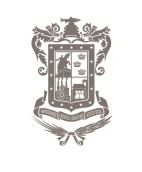 Gobierno de Michoacán
[Speaker Notes: 2000]
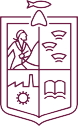 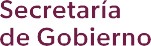 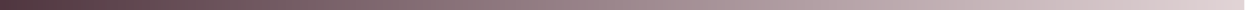 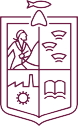 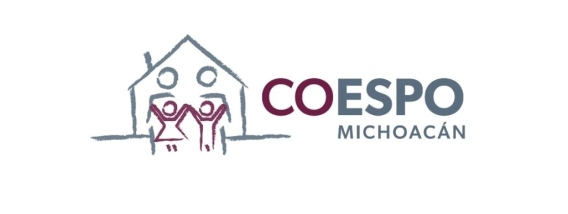 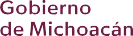 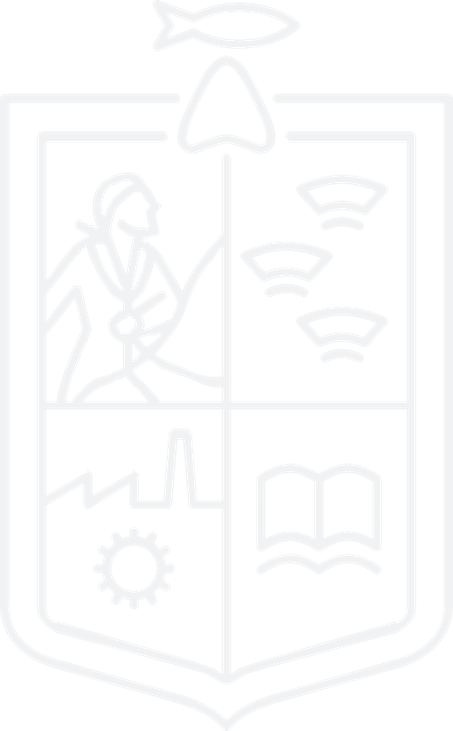 Michoacán. Población a mitad de año
5.8
5.6
5.0
4.1
2.5
1970
2000
2023
2040
2070
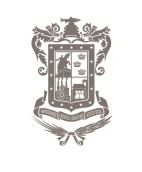 Gobierno de Michoacán
[Speaker Notes: 2000]
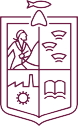 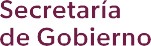 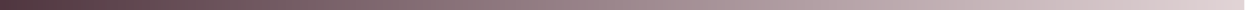 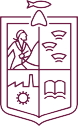 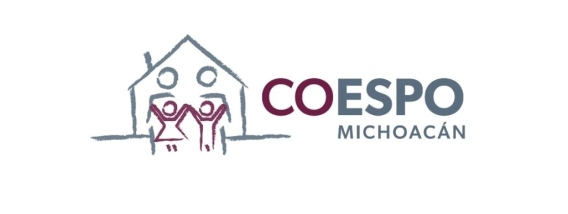 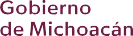 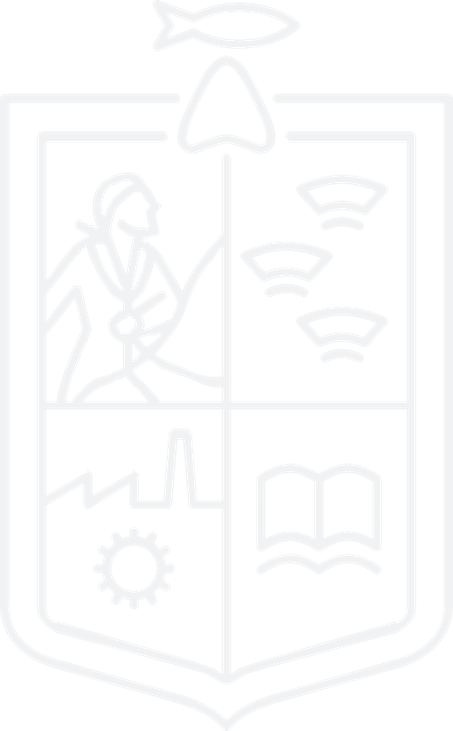 República Mexicana. Distribución  porcentual de la población por entidad  federativa
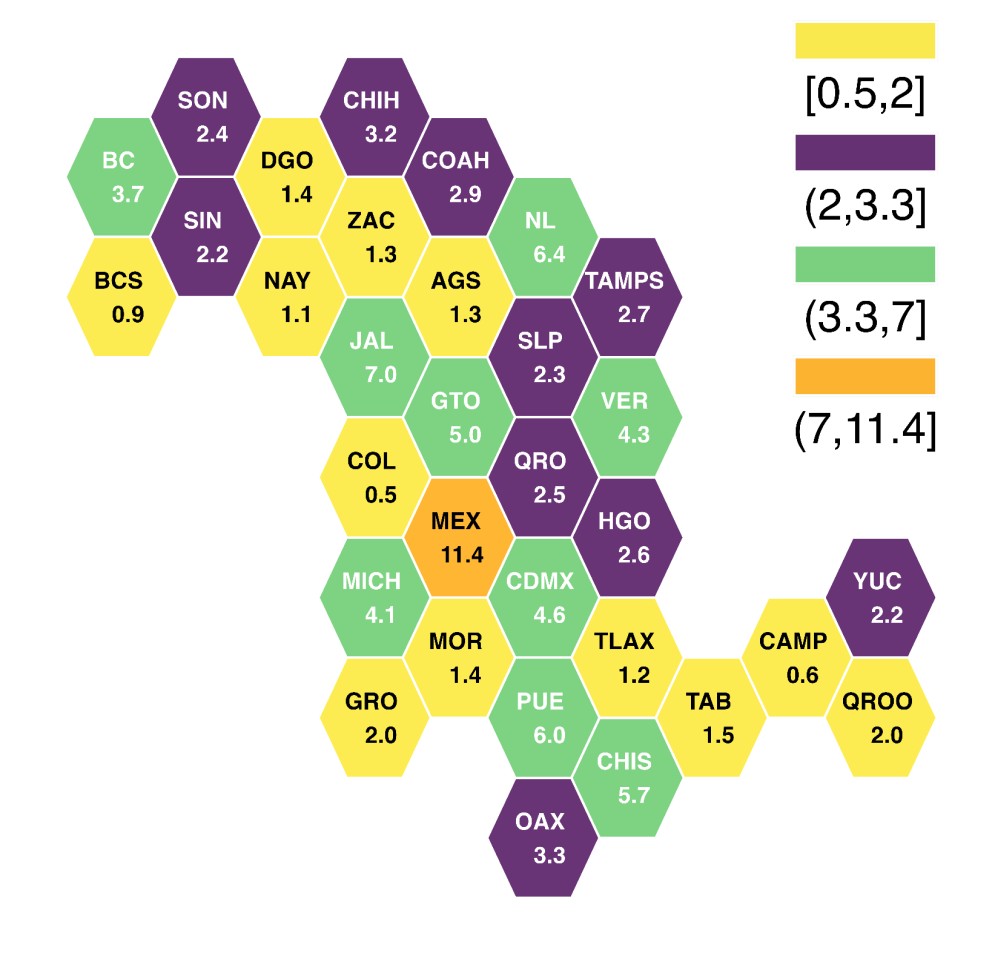 2070
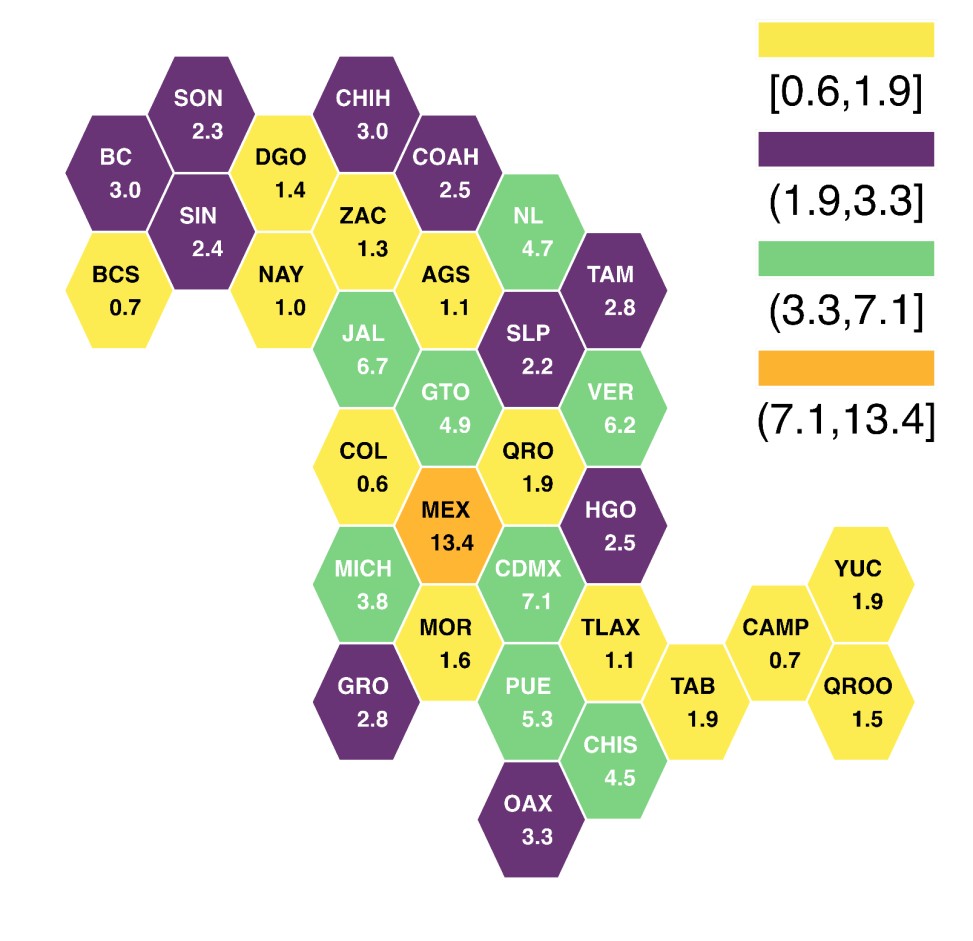 2023
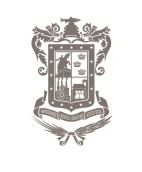 Fuente: SGCONAPO (2023), Conciliación Demográfica de México 1950-2019 y Proyecciones de la Población de México y las  entidades federativas 2020-2070. (Cifras preliminares)
Gobierno de Michoacán
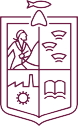 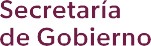 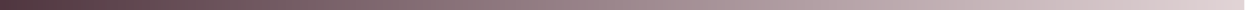 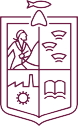 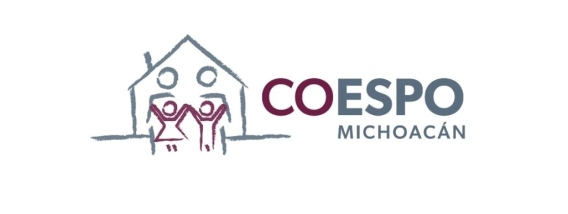 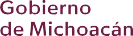 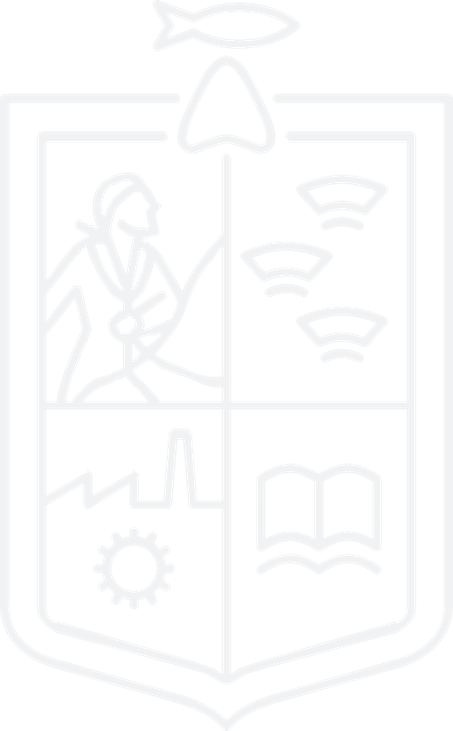 100%


90%


80%


70%


60%


50%


40%


30%


20%


10%
2000
0 a 11
2023
30 a 59
1970
2040
2070
0%
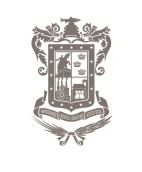 12 a 29
60 y más
Fuente: SGCONAPO (2023), Conciliación Demográfica de México 1950-2019 y Proyecciones de la Población de México y las  entidades federativas 2020-2070. (Cifras preliminares)
Gobierno de Michoacán
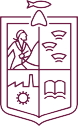 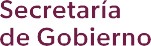 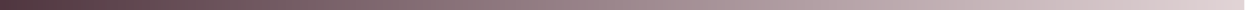 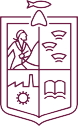 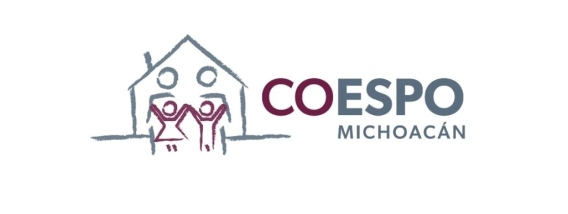 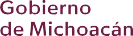 100
Michoacán. Esperanza de vida al nacer
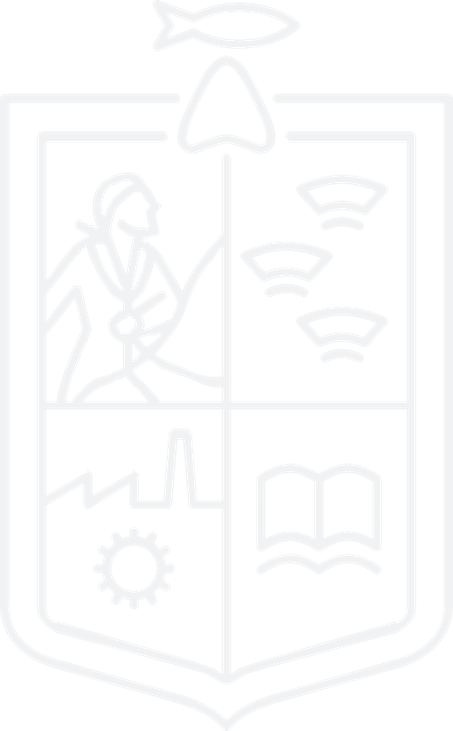 85.78
90
77.11
80
79.06
70
70.64
79.06
60

50

40

30

20

10

0
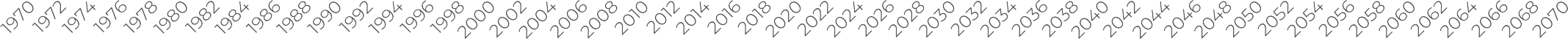 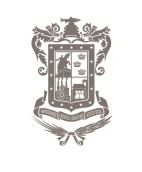 Mujeres
Hombres
Gobierno de Michoacán
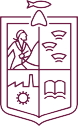 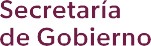 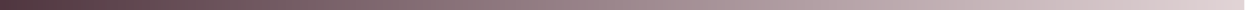 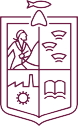 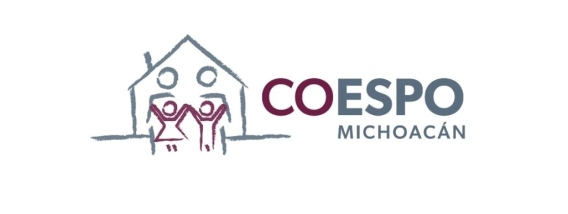 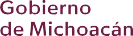 República Mexicana. Esperanza de vida  al nacer
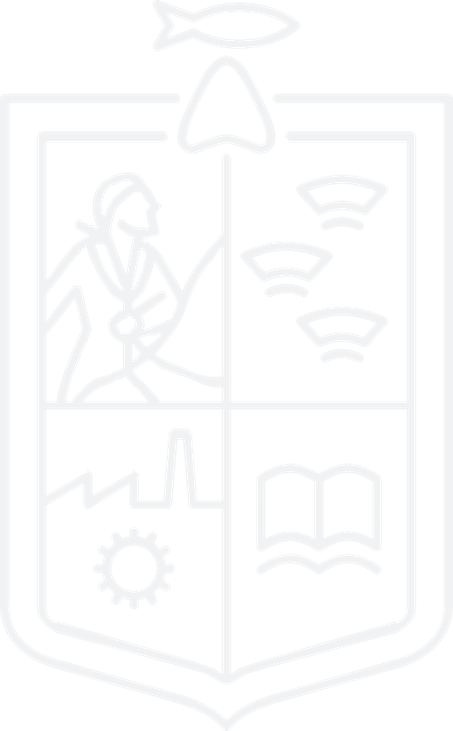 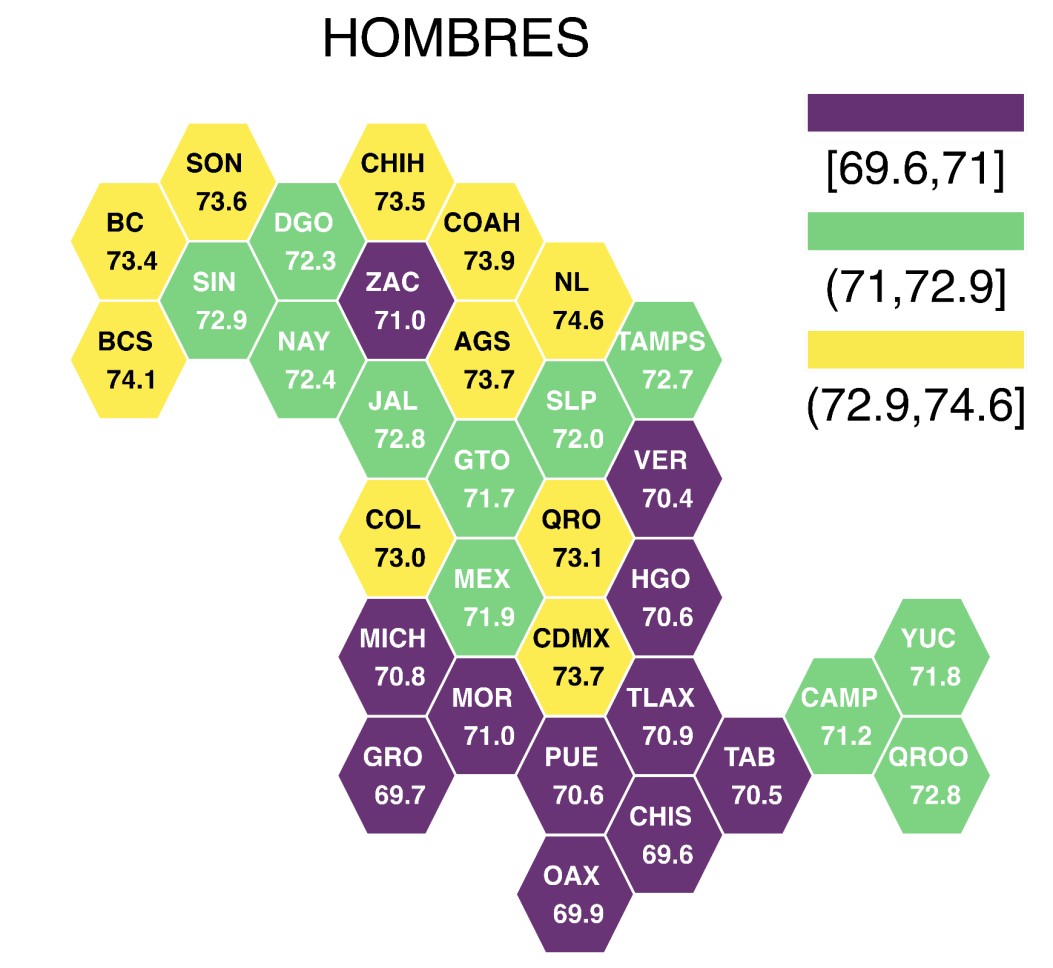 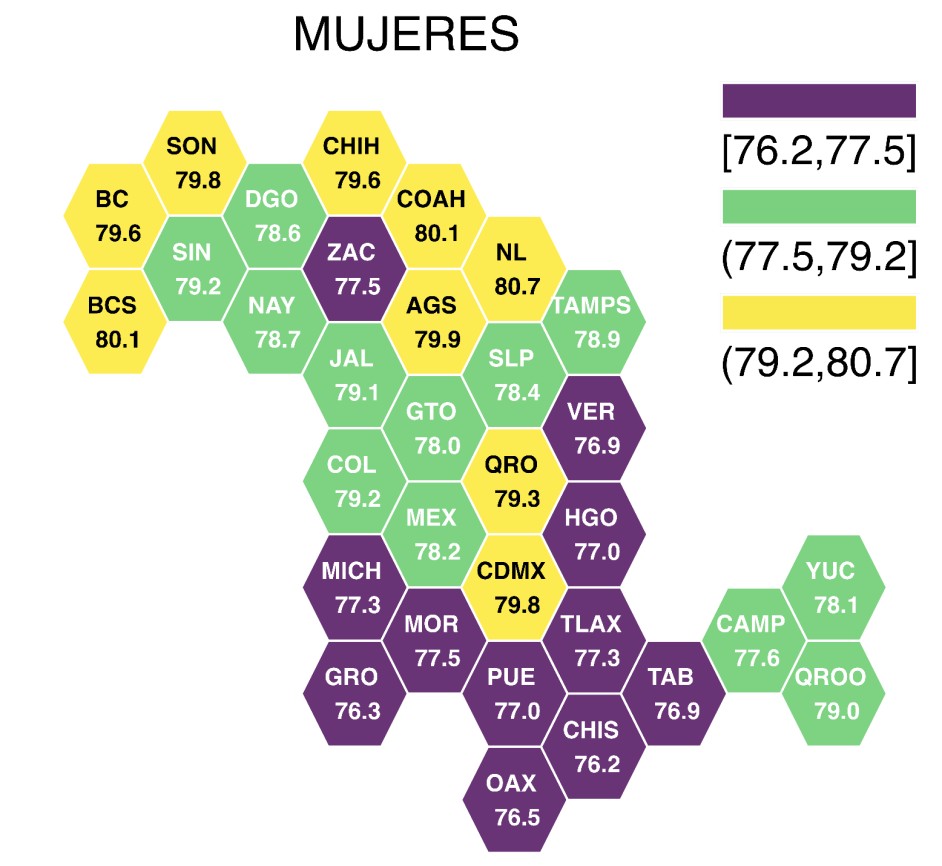 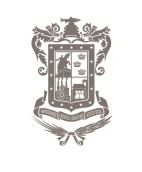 Gobierno de Michoacán
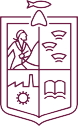 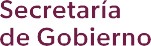 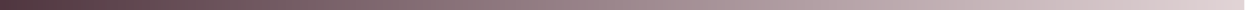 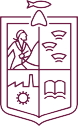 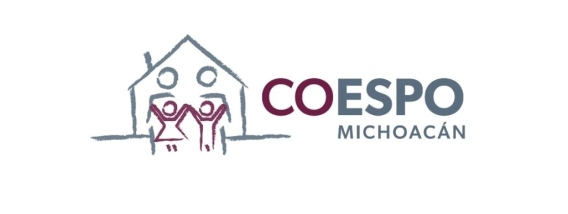 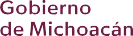 República Mexicana. Tasa  global de fecundidad
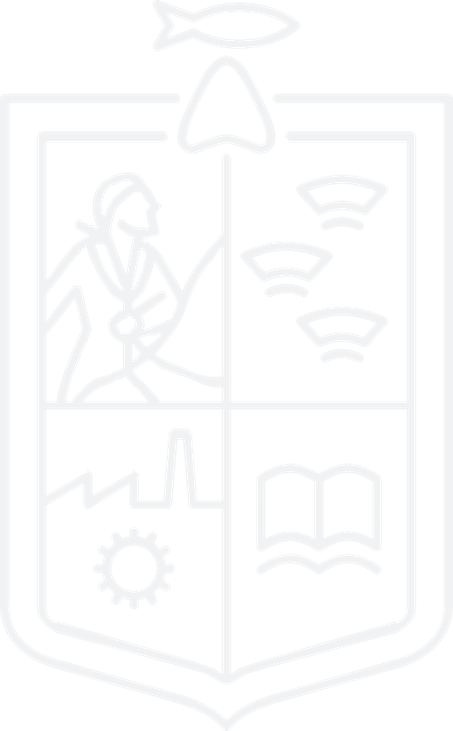 México. Tasa global de  fecundidad, 1970 – 2070
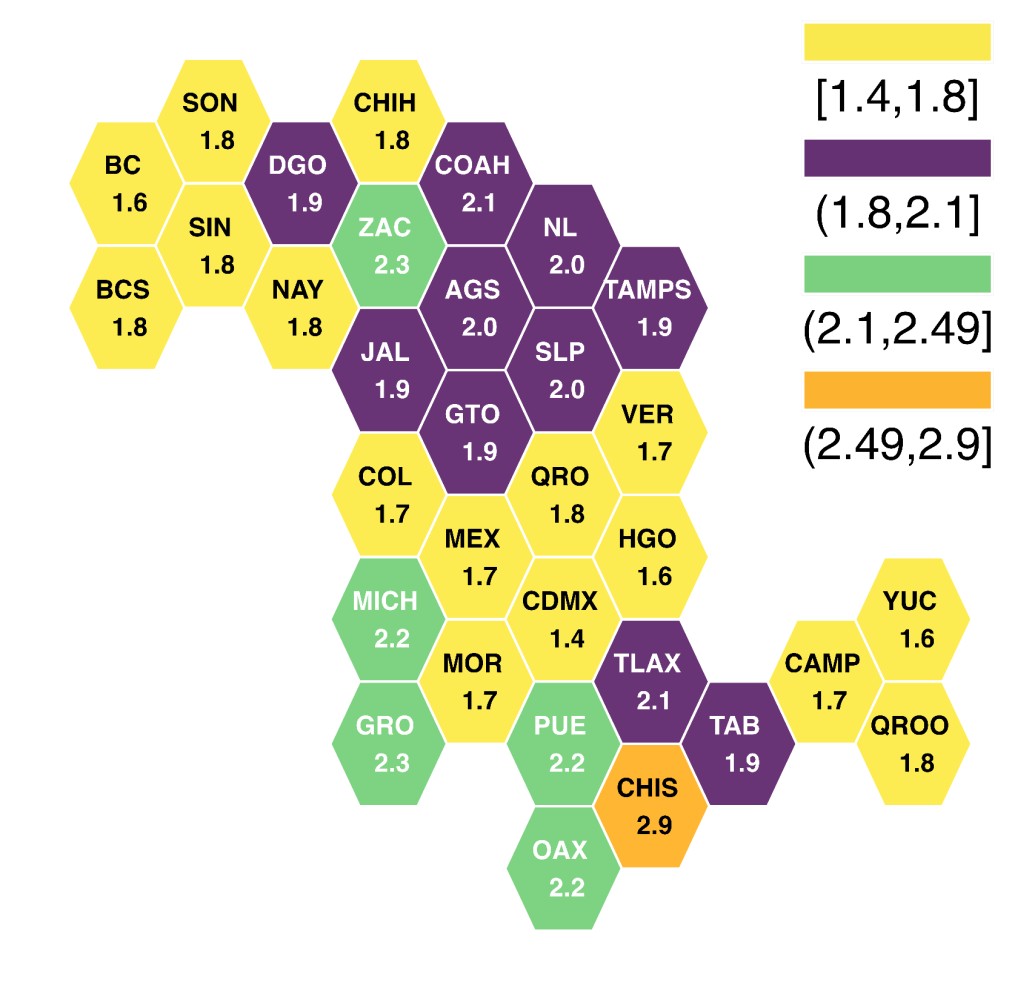 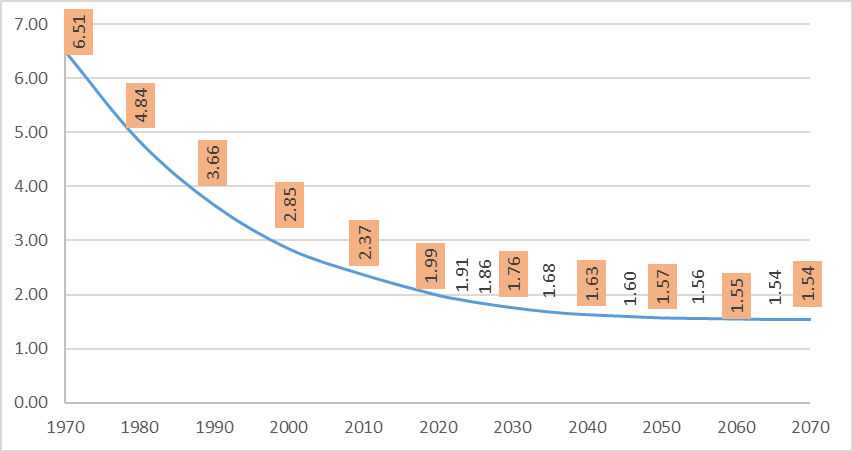 2023
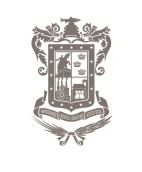 Fuente: SGCONAPO (2023), Conciliación Demográfica de México 1950-2019 y Proyecciones de la Población de México y las  entidades federativas 2020-2070. (Cifras preliminares)
Gobierno de Michoacán
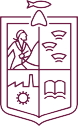 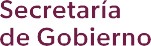 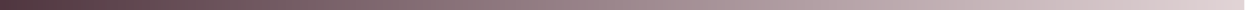 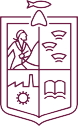 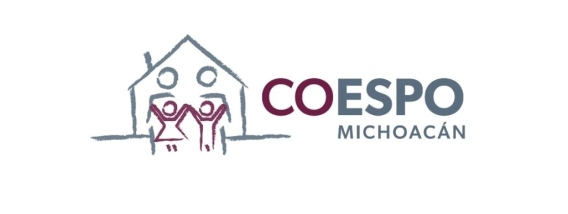 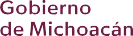 República Mexicana. Tasa  global de fecundidad
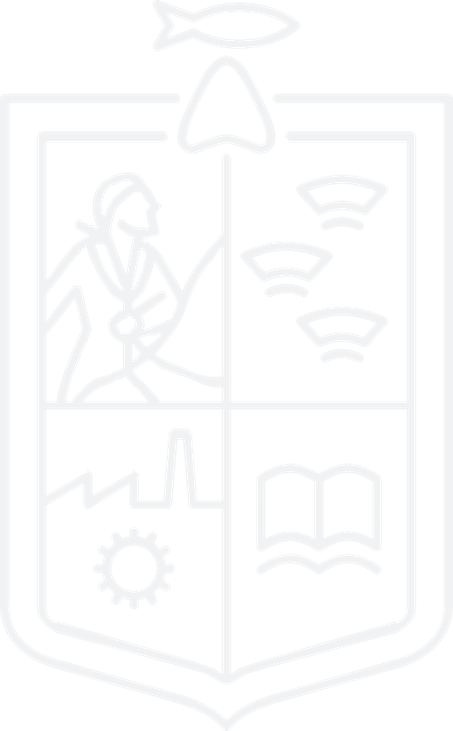 Michoacán. Tasa global de  fecundidad, 1970 – 2070
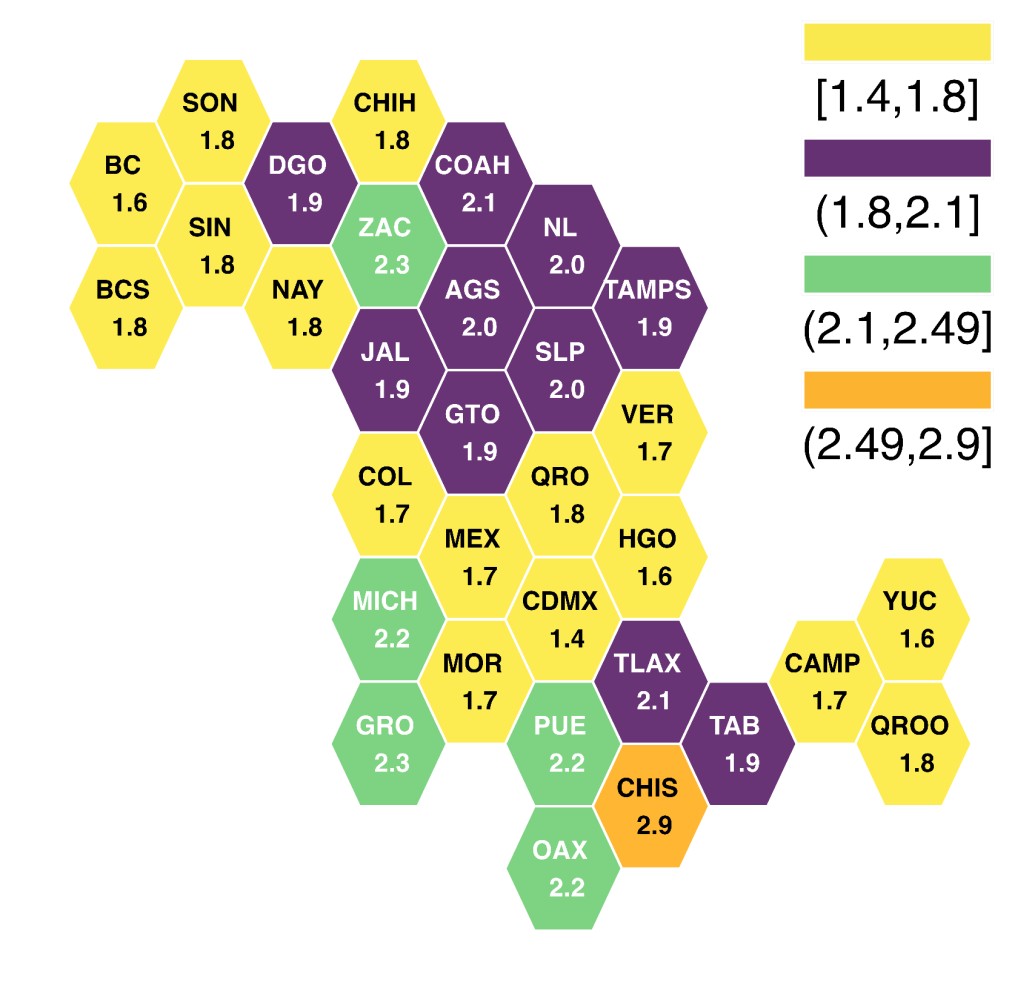 2023
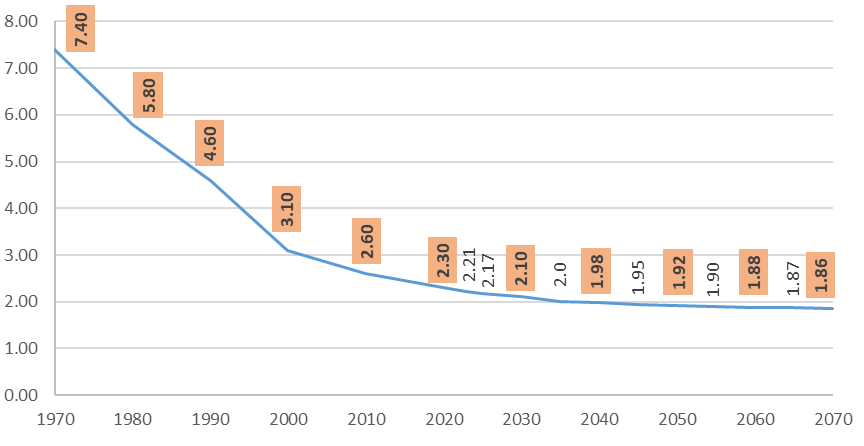 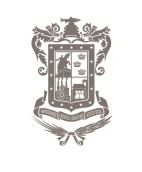 Fuente: SGCONAPO (2023), Conciliación Demográfica de México 1950-2019 y Proyecciones de la Población de México y las  entidades federativas 2020-2070. (Cifras preliminares)
Gobierno de Michoacán
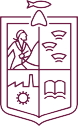 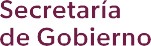 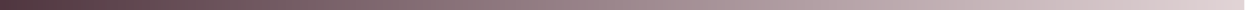 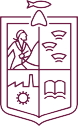 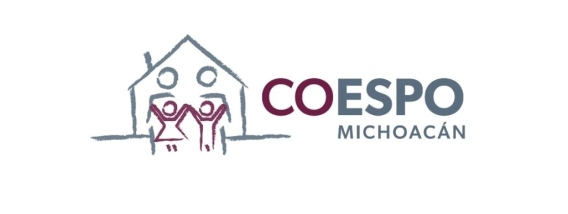 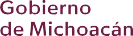 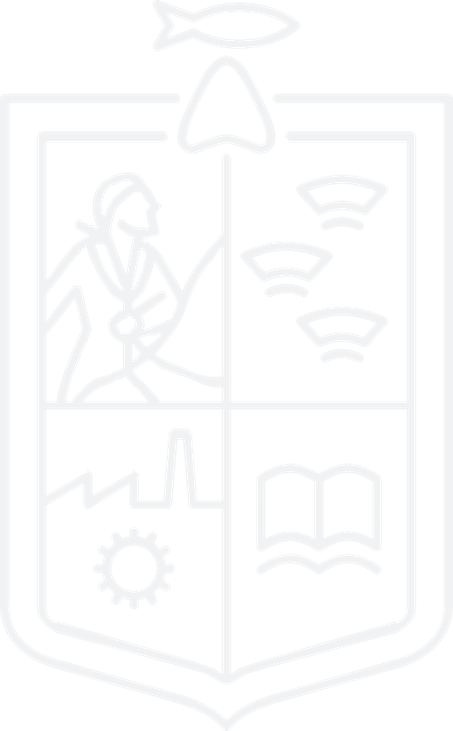 En México, la tasa específica de fecundidad adolescente se redujo un 16.7 por ciento, al descender de 72.38 a 60.26 nacimientos (2015 a 2023) por cada mil adolescentes (15 a 19 años).
México. Tasa específica de fecundidad adolescente, 1970-2070
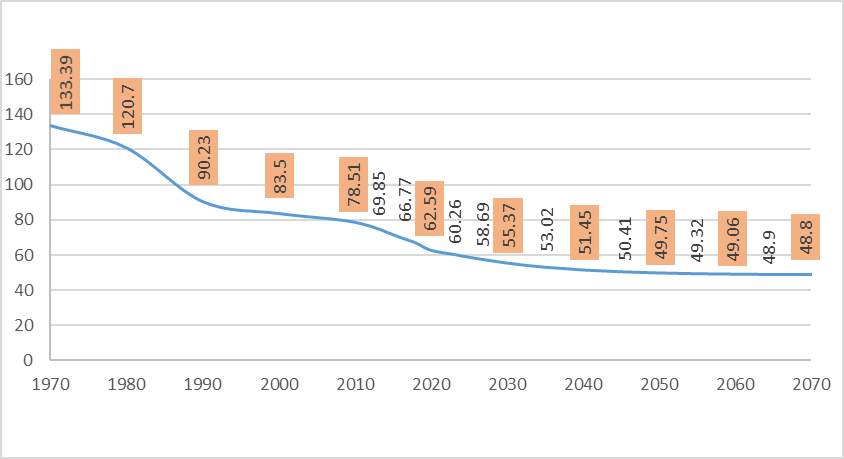 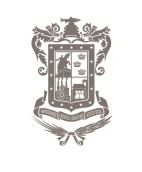 Gobierno de Michoacán
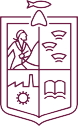 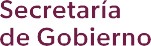 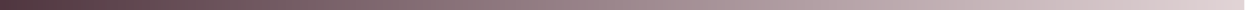 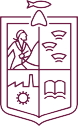 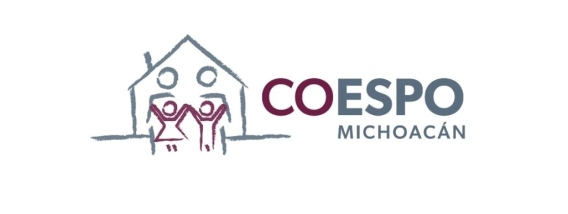 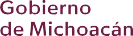 En Michoacán, la tasa específica de fecundidad adolescente se redujo en 15.01 por ciento, al descender de 78.74 a 66.92 nacimientos (2016 a 2023) por cada mil adolescentes (15 a 19 años).

Esta reducción en la TEF implica que se evitaron aproximadamente 4,775 nacimientos en adolescentes de 15 a 19 años entre 2016 y 2023, es decir,  casi 34 nacimientos diarios en el periodo.
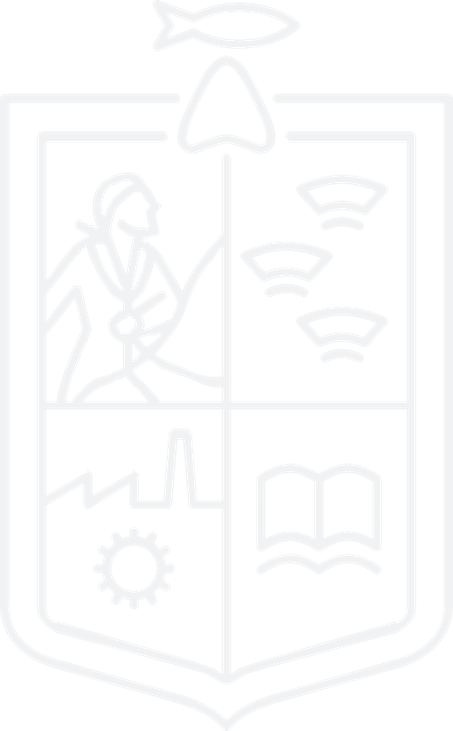 Michoacán. Tasa específica de fecundidad adolescente, 1970-2070
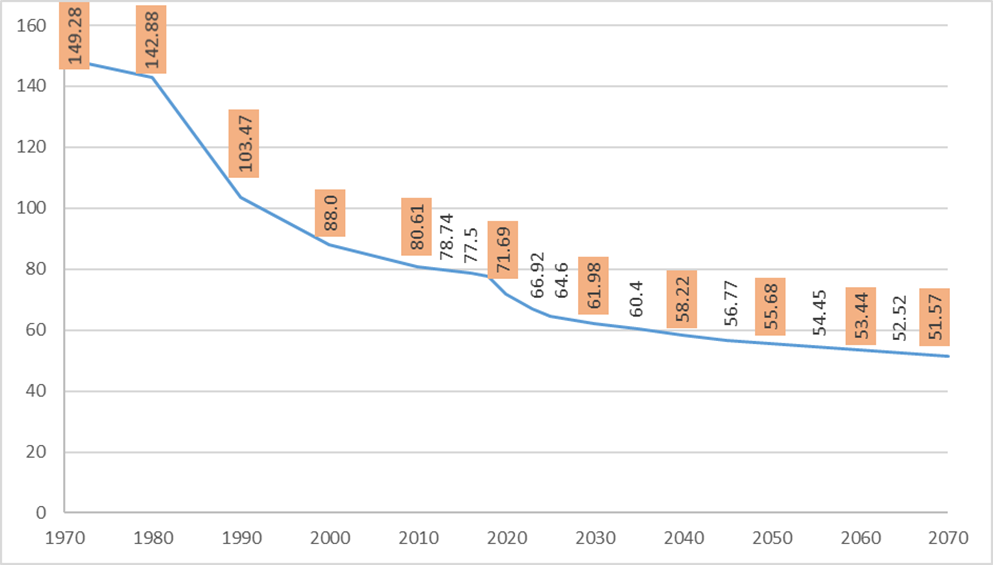 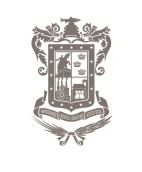 Gobierno de Michoacán
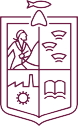 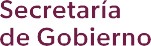 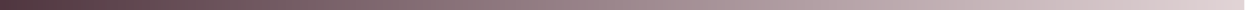 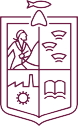 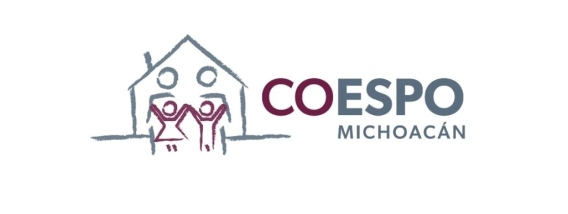 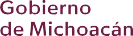 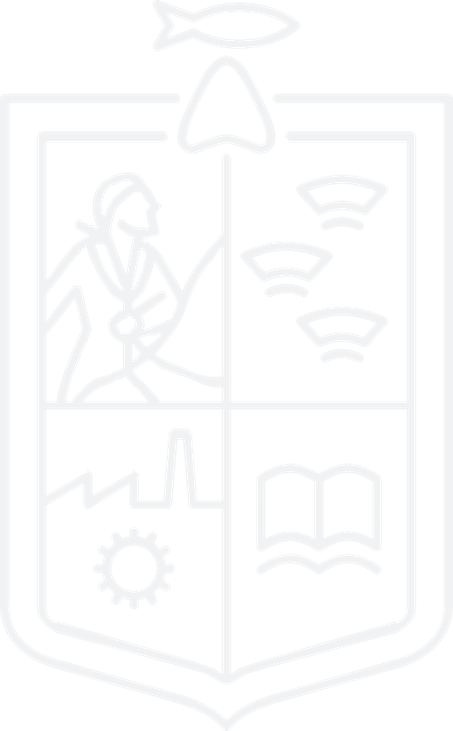 Michoacán tuvo un descenso en la tasa de fecundidad de 2015 a 2023, siendo de 13.3, por lo que para 2023 ocupa la octava posición en el país.
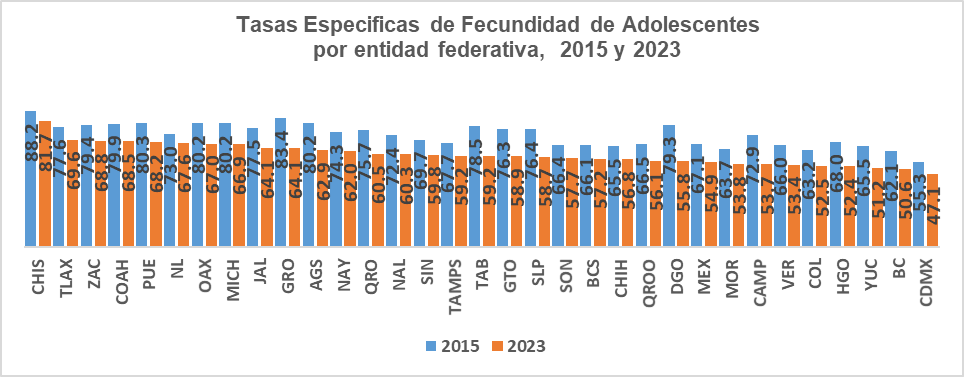 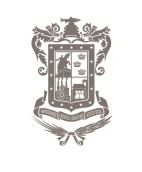 Gobierno de Michoacán
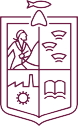 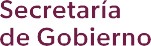 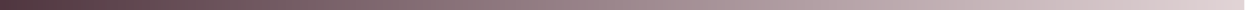 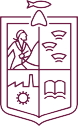 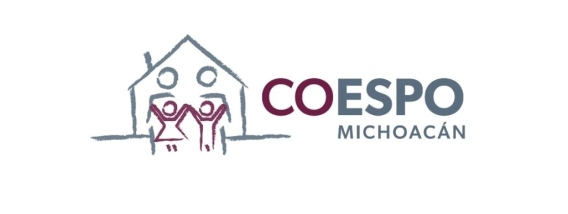 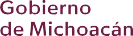 República Mexicana.  Migración interna, 2023
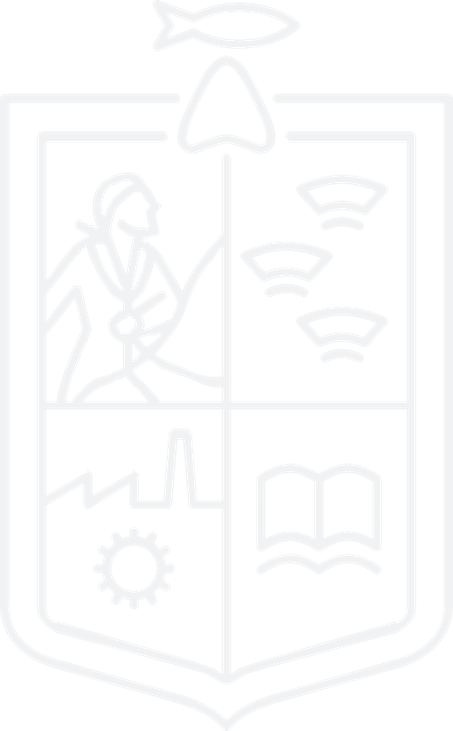 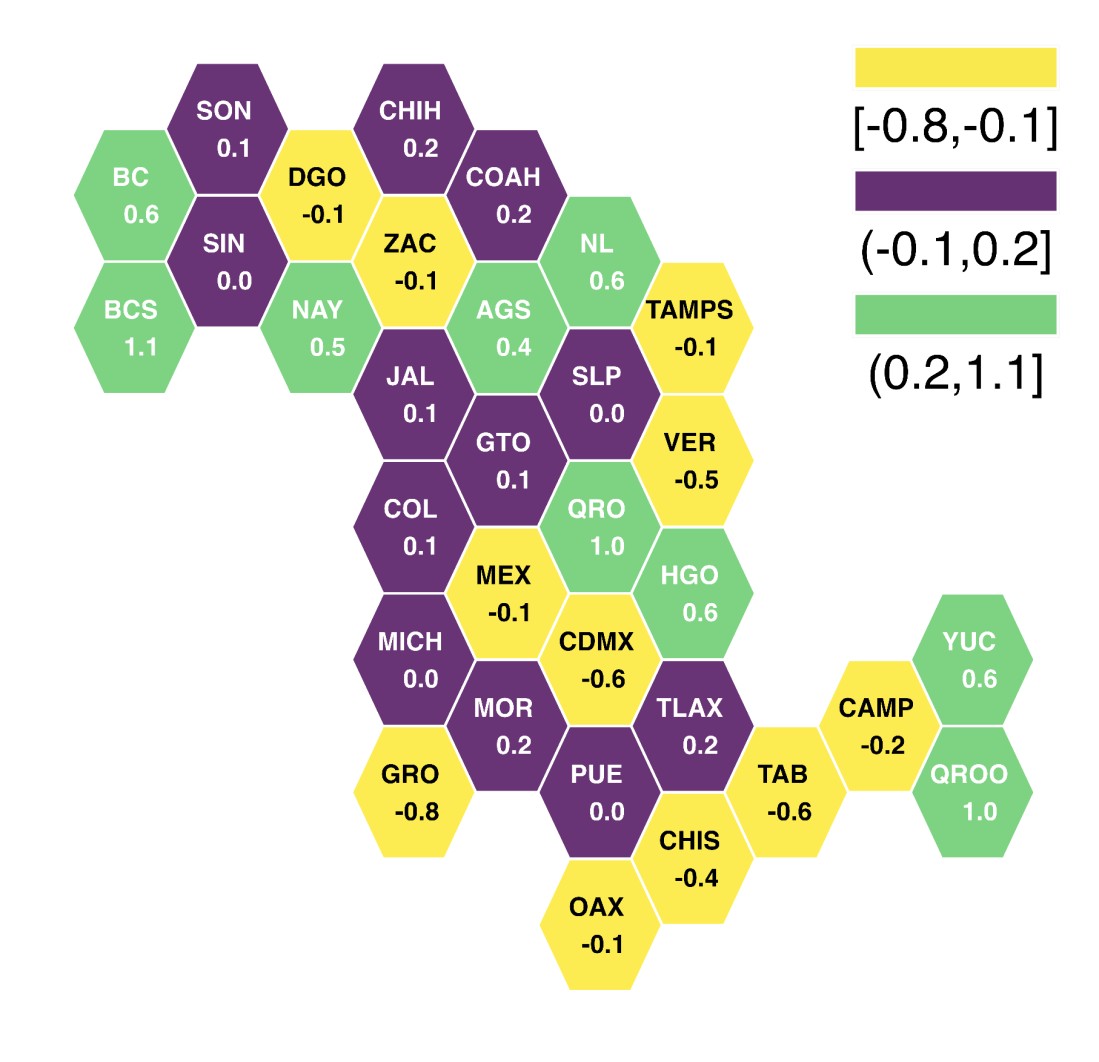 Entidades con saldo neto migratorio  positivo:
Entidades con saldo neto migratorio  negativo:
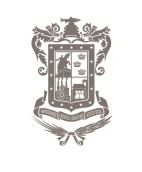 Gobierno de Michoacán
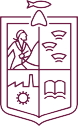 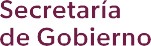 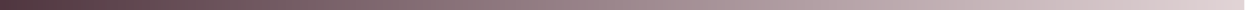 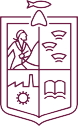 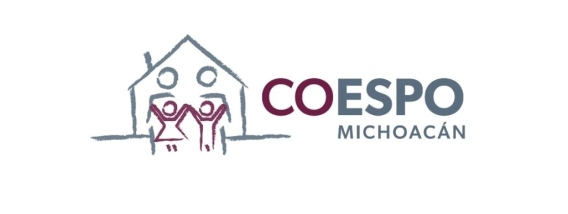 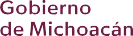 Michoacán. Saldo neto migratorio  internacional
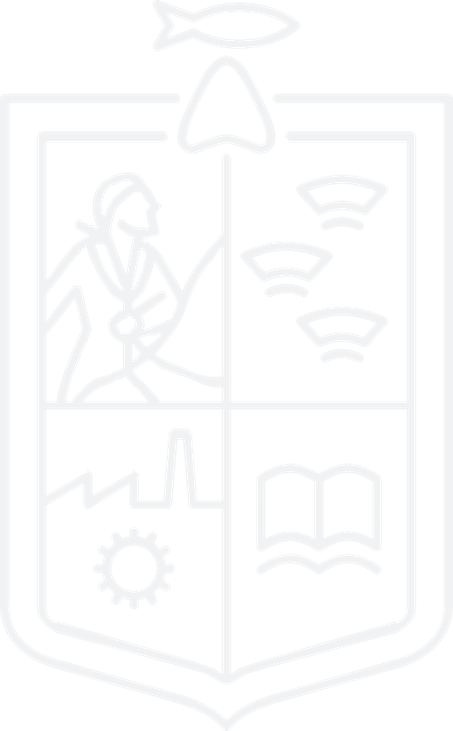 Tasa neta de migración
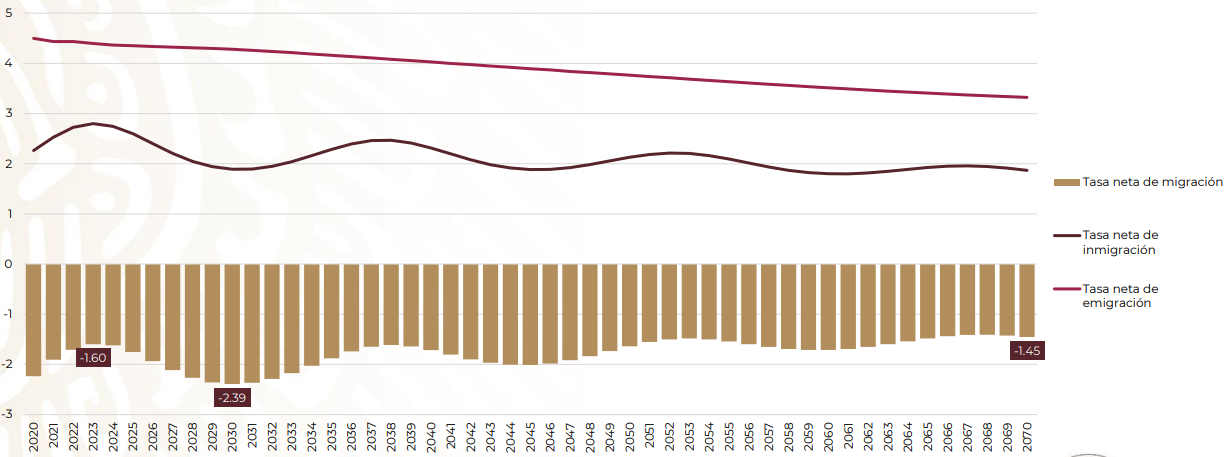 -1.63
-1.71
-1.71
-2.23
Gobierno de Michoacán
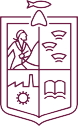 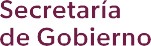 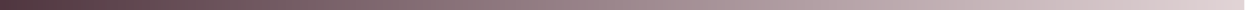 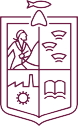 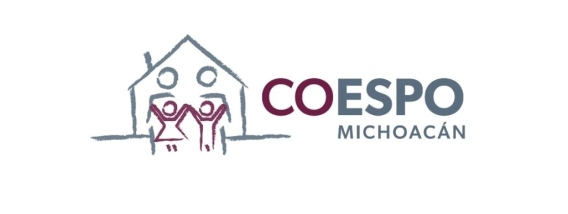 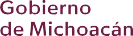 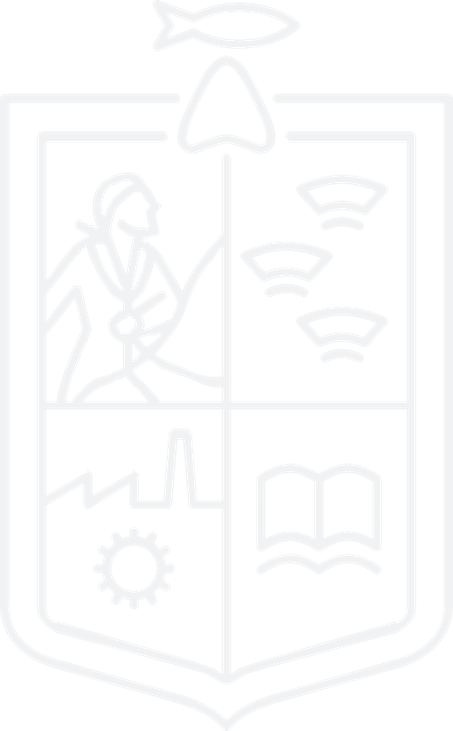 GRACIAS POR SU ATENCIÓN

coespo@michoacan.gob.mx
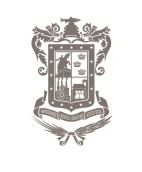 Gobierno de Michoacán
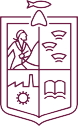 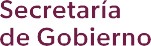 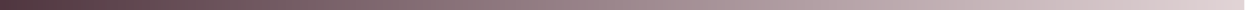 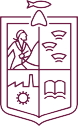 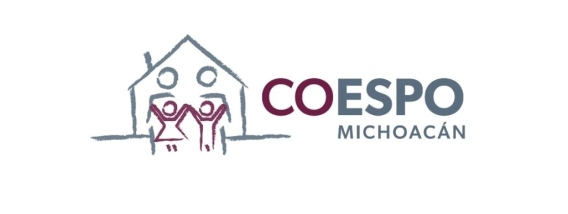 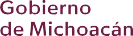 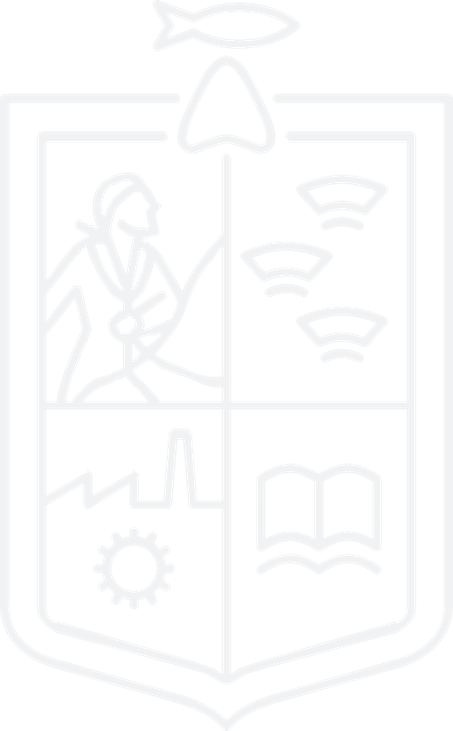 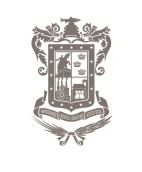 Gobierno de Michoacán